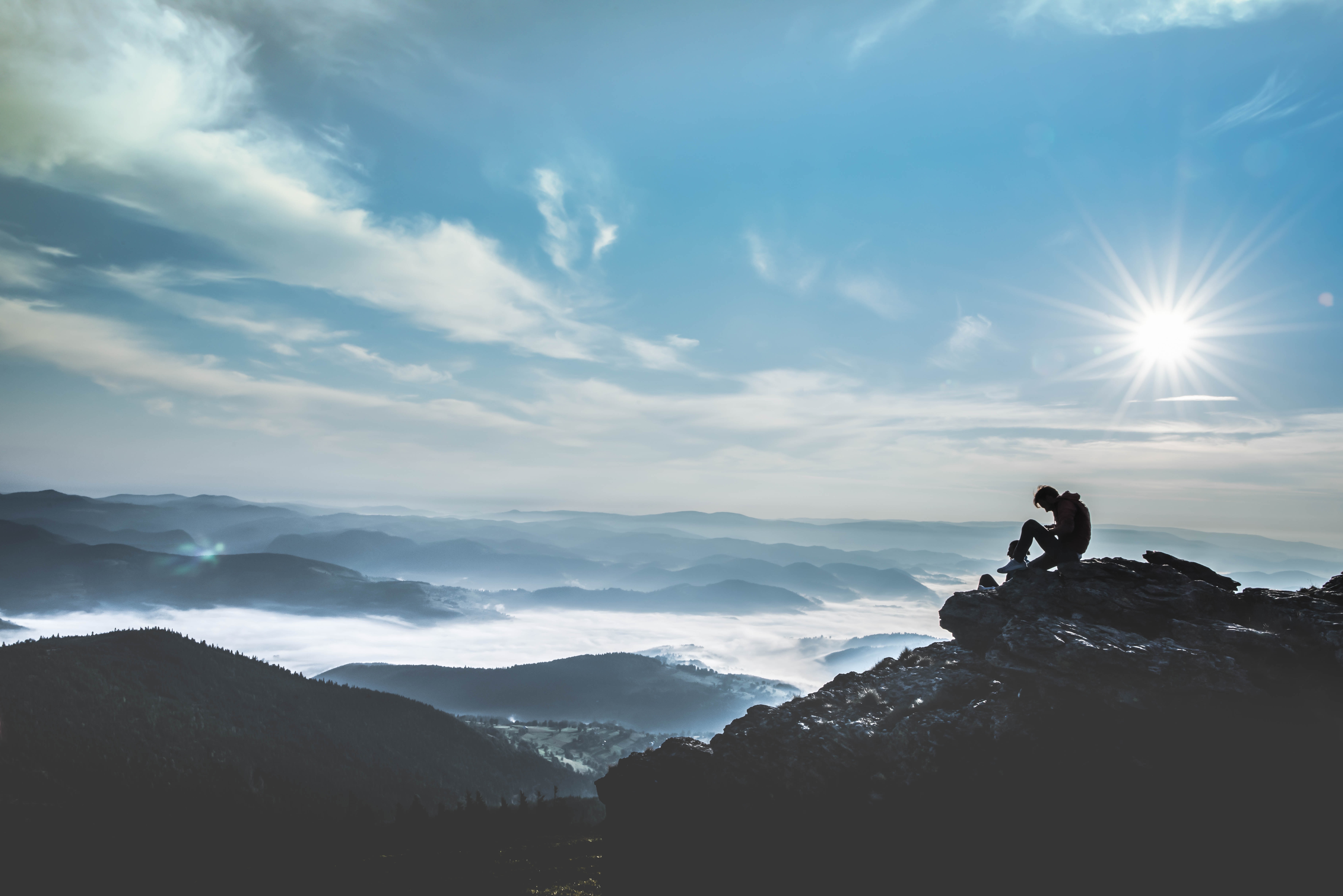 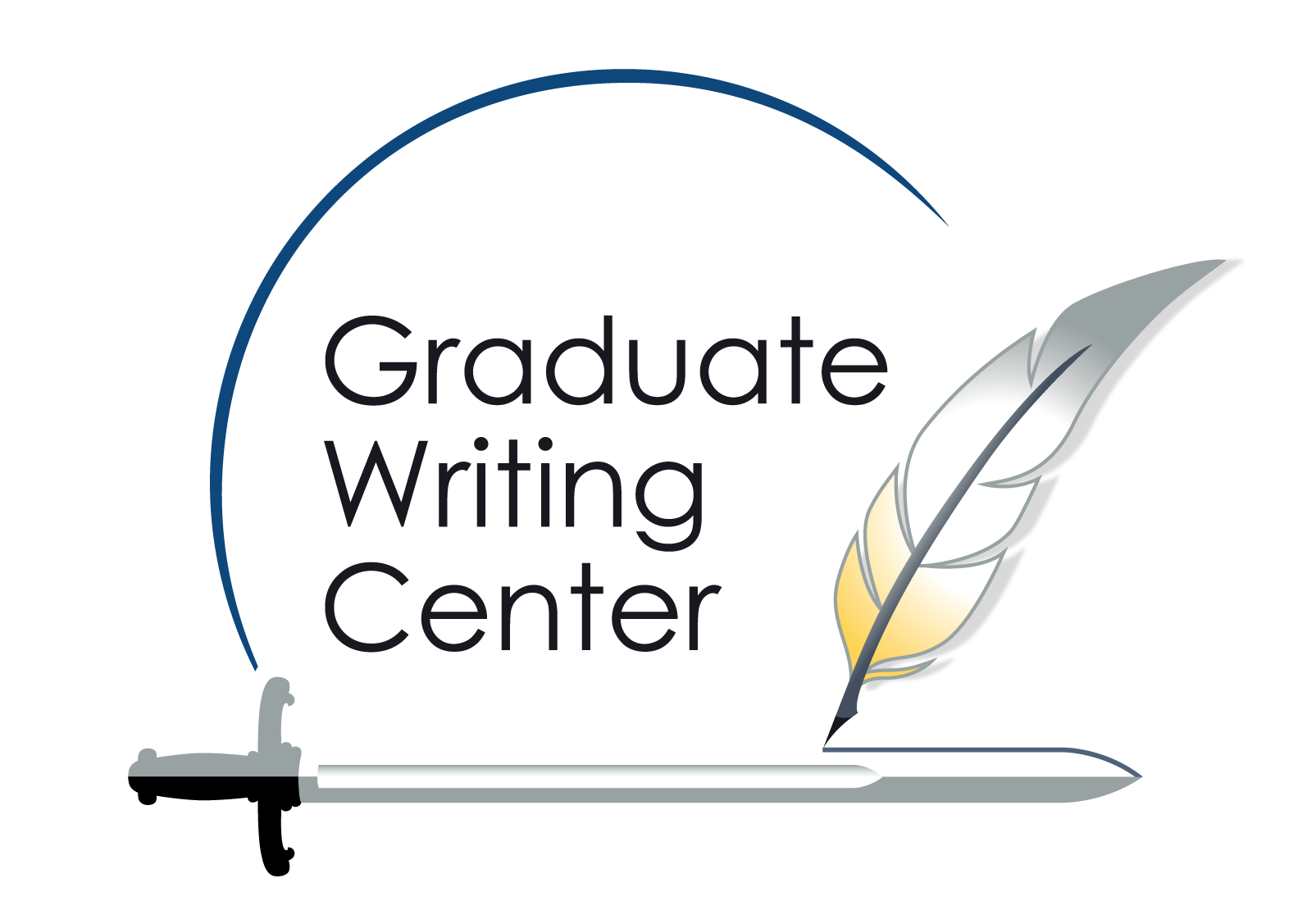 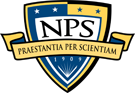 “NPS is the place to create a complete thought,
away from the tyranny of the urgent.”
—Col Todd Lyons, USMC, July 2019
Foundations of Academic Writing
JANUARY 2025
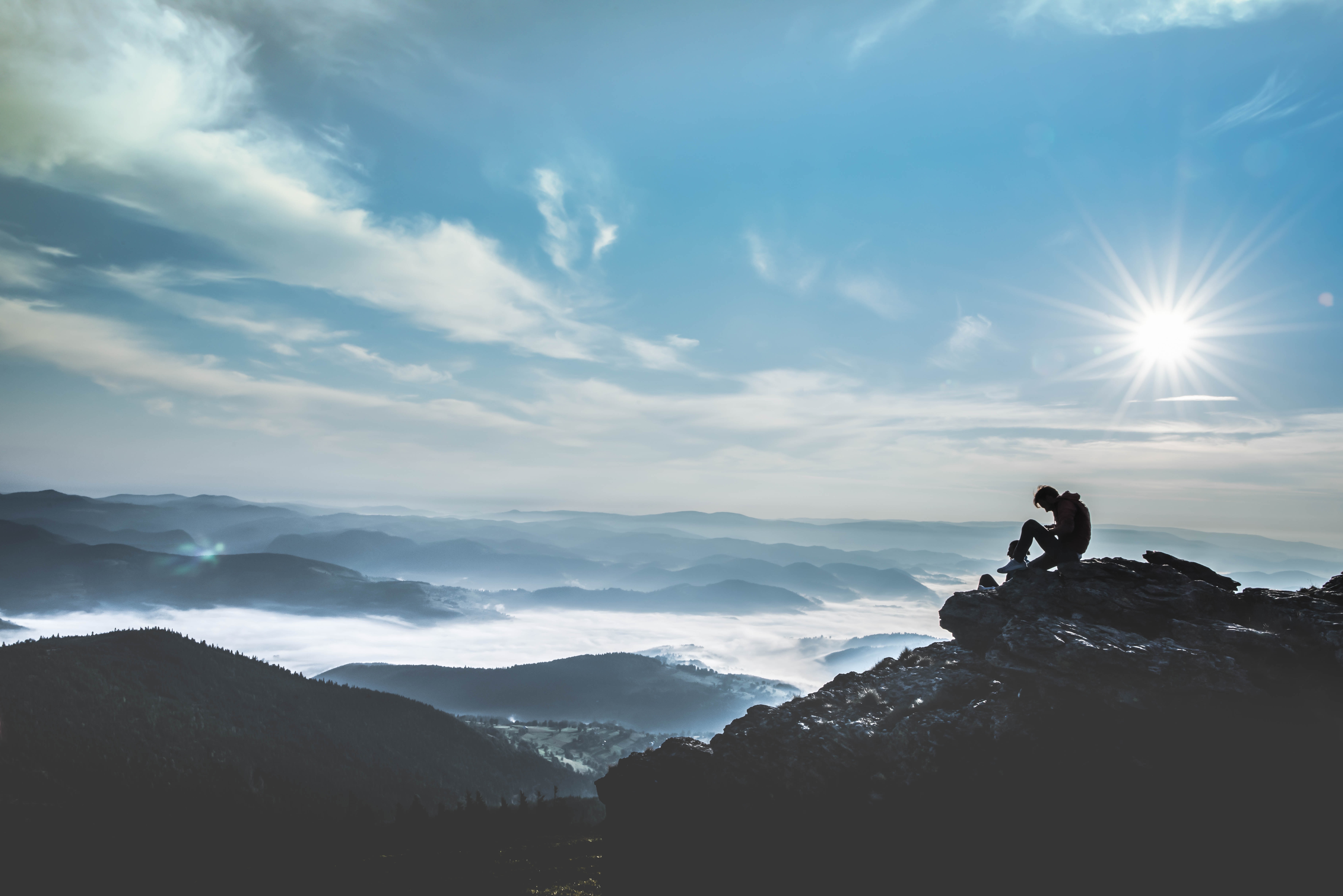 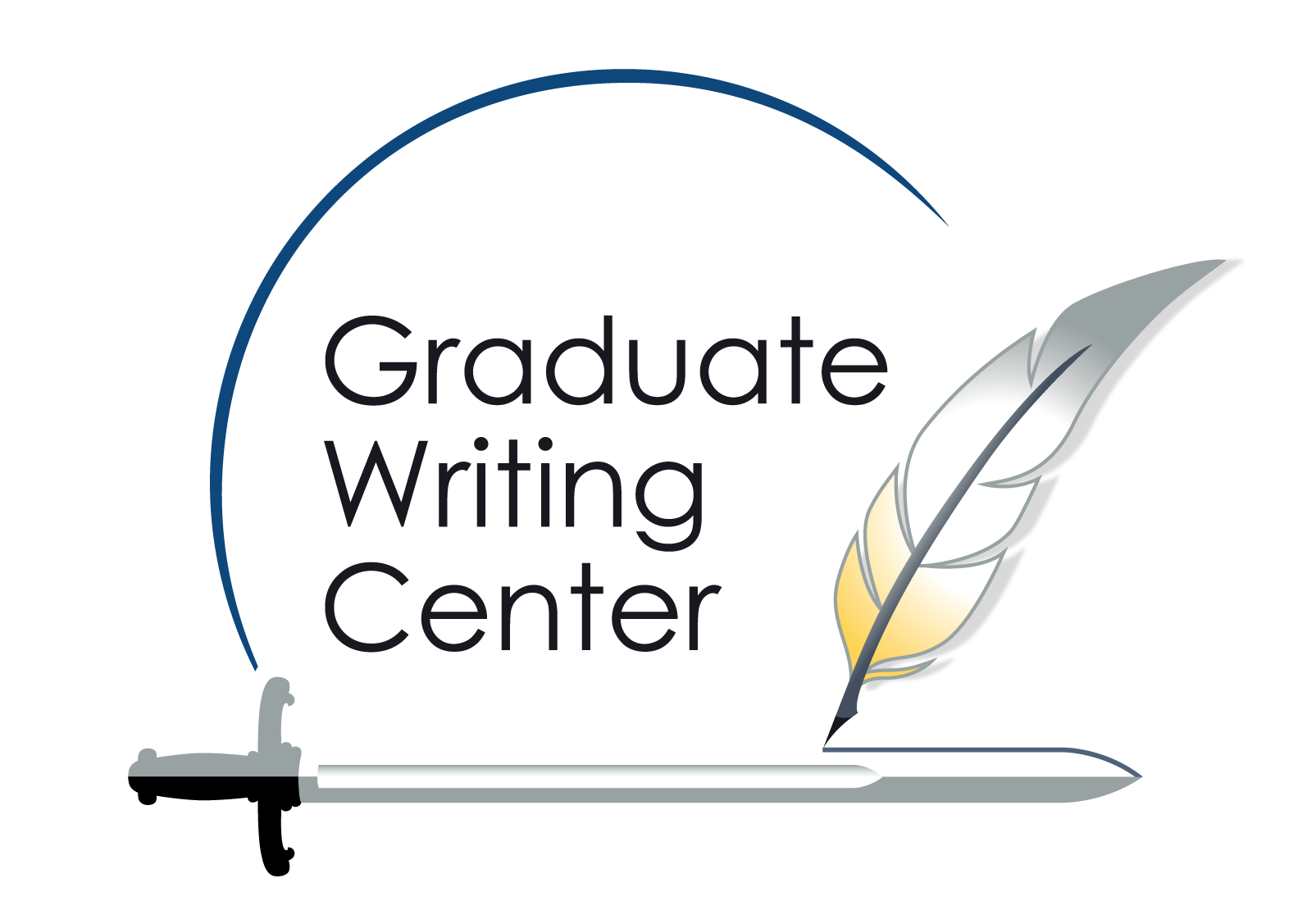 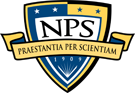 Housekeeping
Webinar Q&A 
Slides online now, video later
Attendance credit
5-minute break
Foundations of Academic Writing
JANUARY 2025
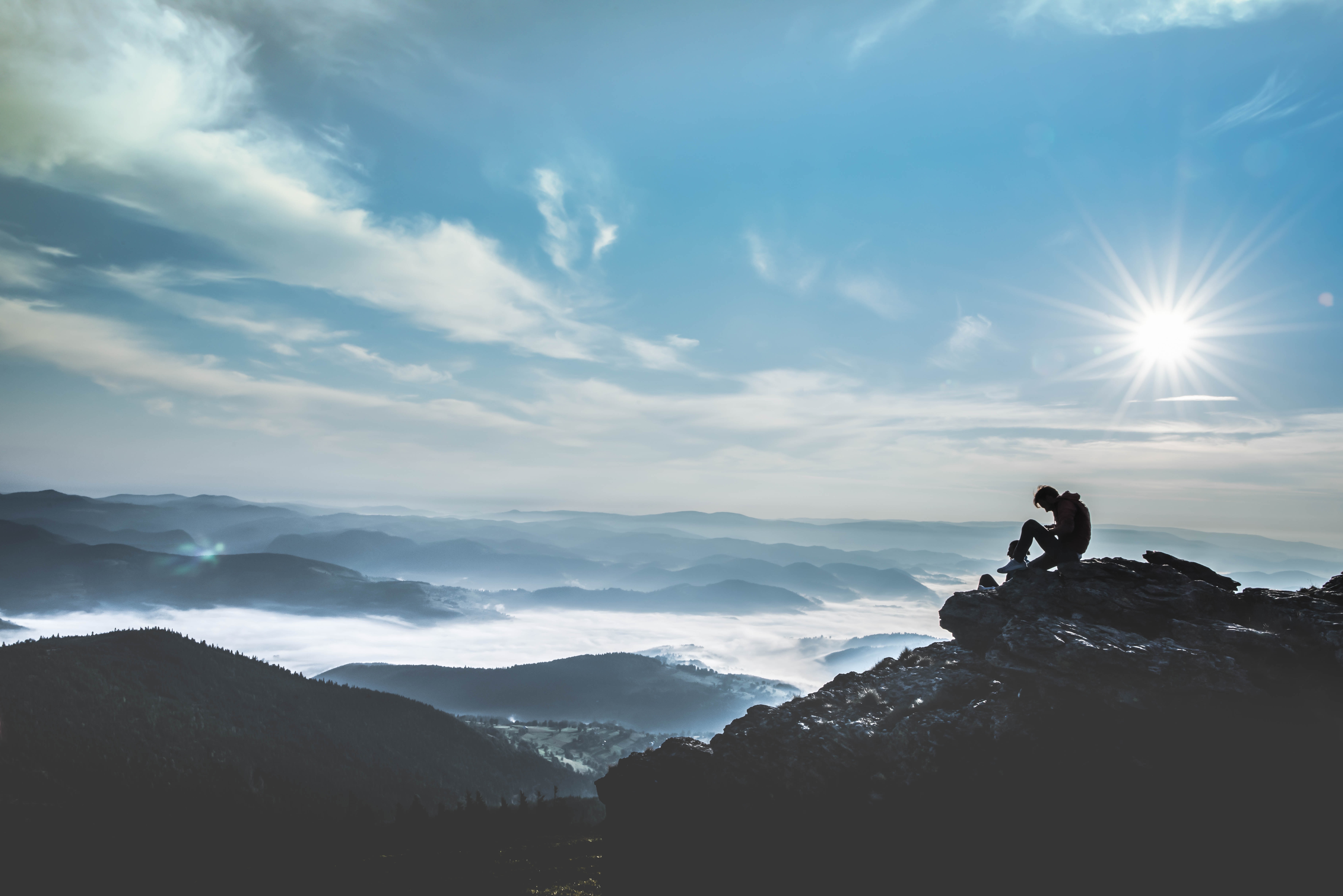 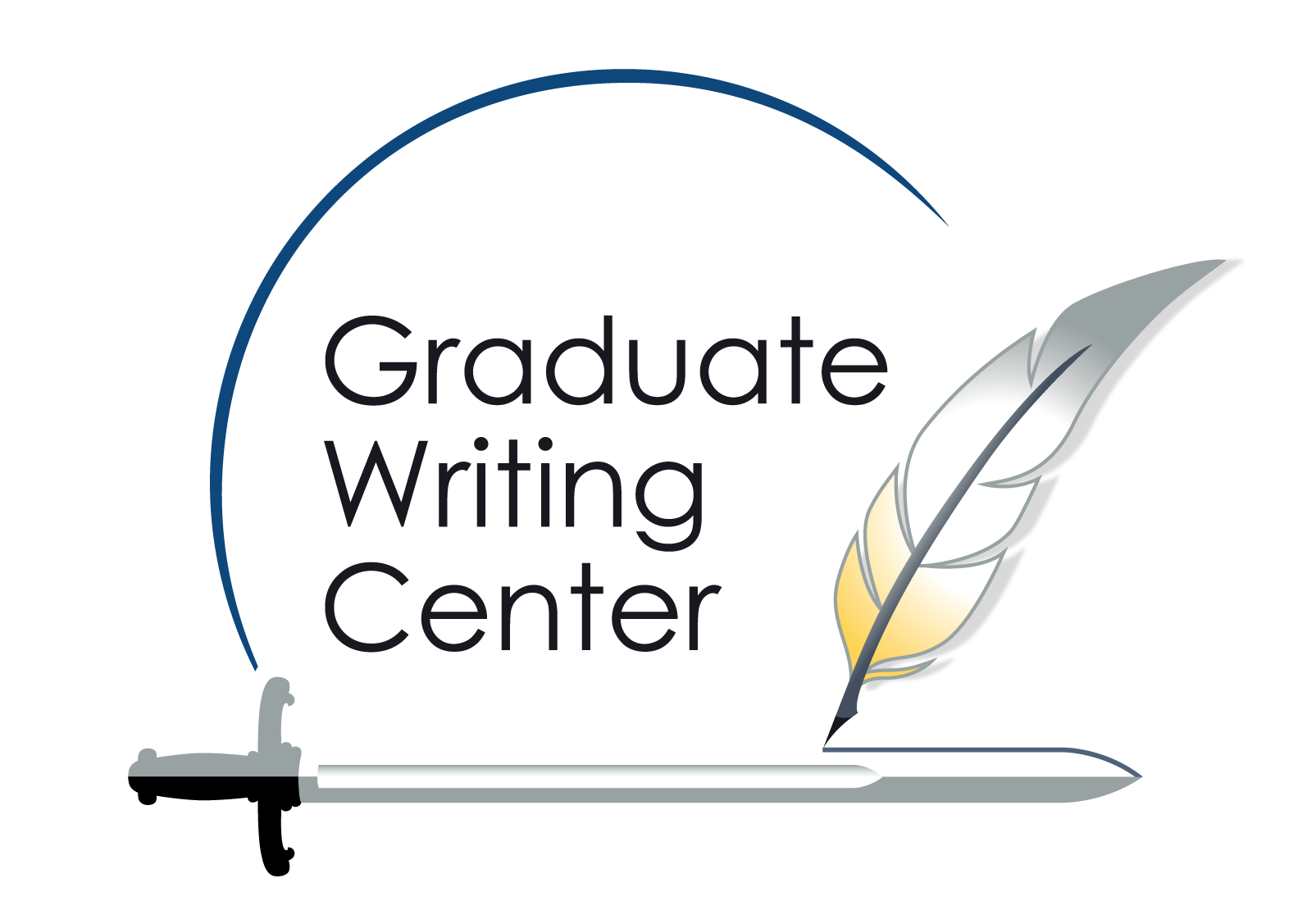 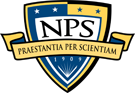 Intro to Grad SchoolResearch and Writing






George Lober, ctrGraduate Writing Center 
Writing Coach
The Writing Process







Dr. Kate Egerton, ctrGraduate Writing Center Senior Writing Coach
Plagiarism Prevention







Aileen HoustonGraduate Writing Center Deputy Director
Using Human Subjects Data






Bryan HudgensInstitutional Review Board
Chair
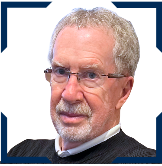 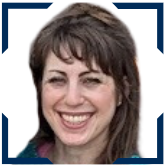 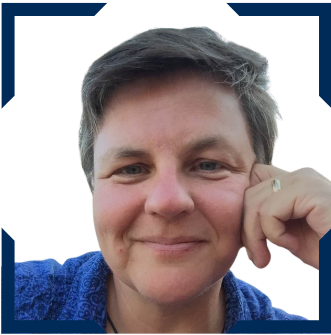 online
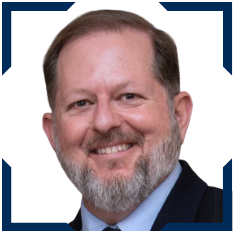 Foundations of Academic Writing
JANUARY 2025
Introduction to Grad School
Research and Writing
George Lober
Senior Writing Coach, Graduate Writing Center (contractor)
Emeritus Faculty, NPS
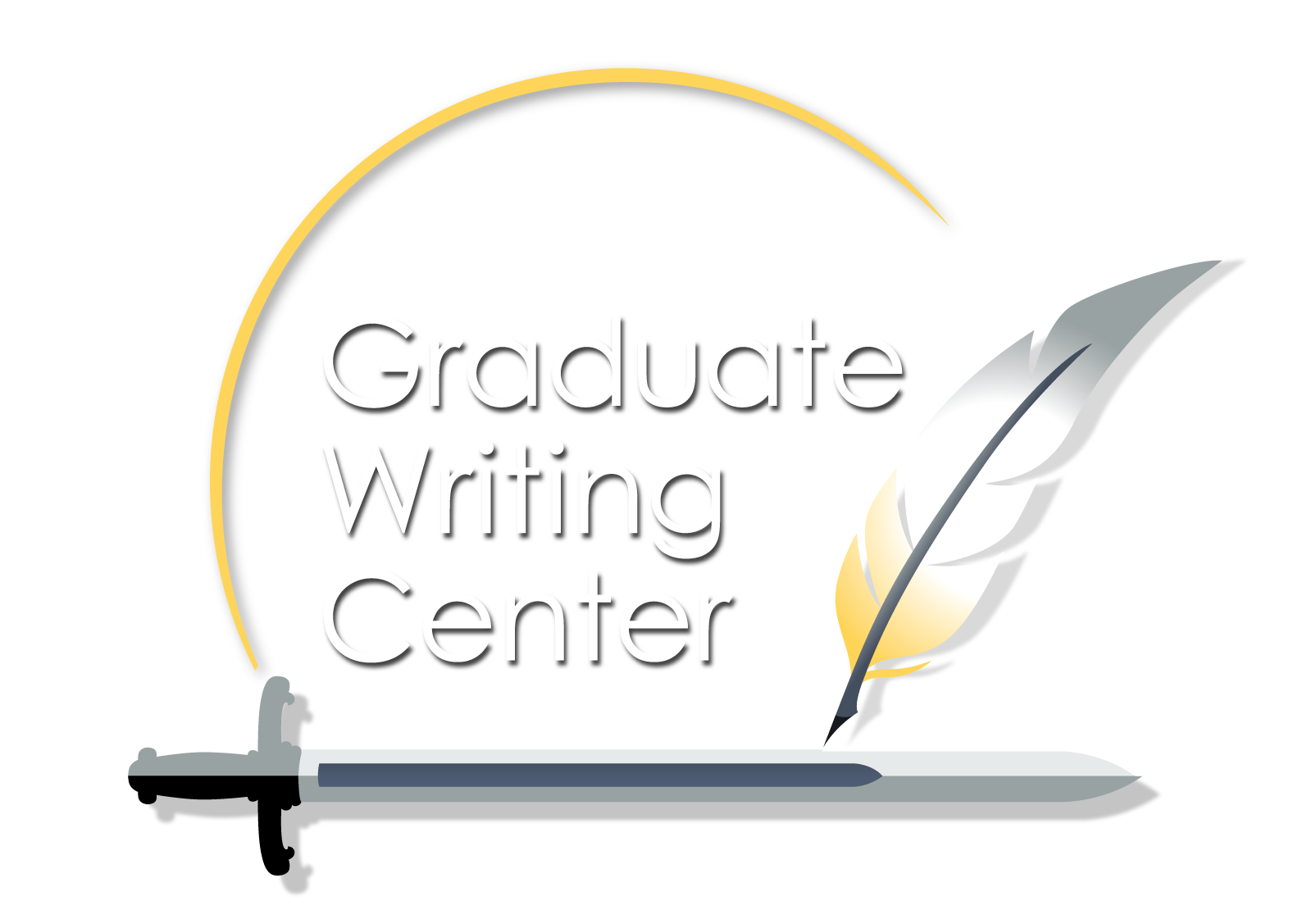 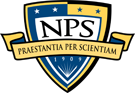 Foundations of Academic Writing
January 2025
Introduction to Grad School
Research and Writing
“’Nuf said!”
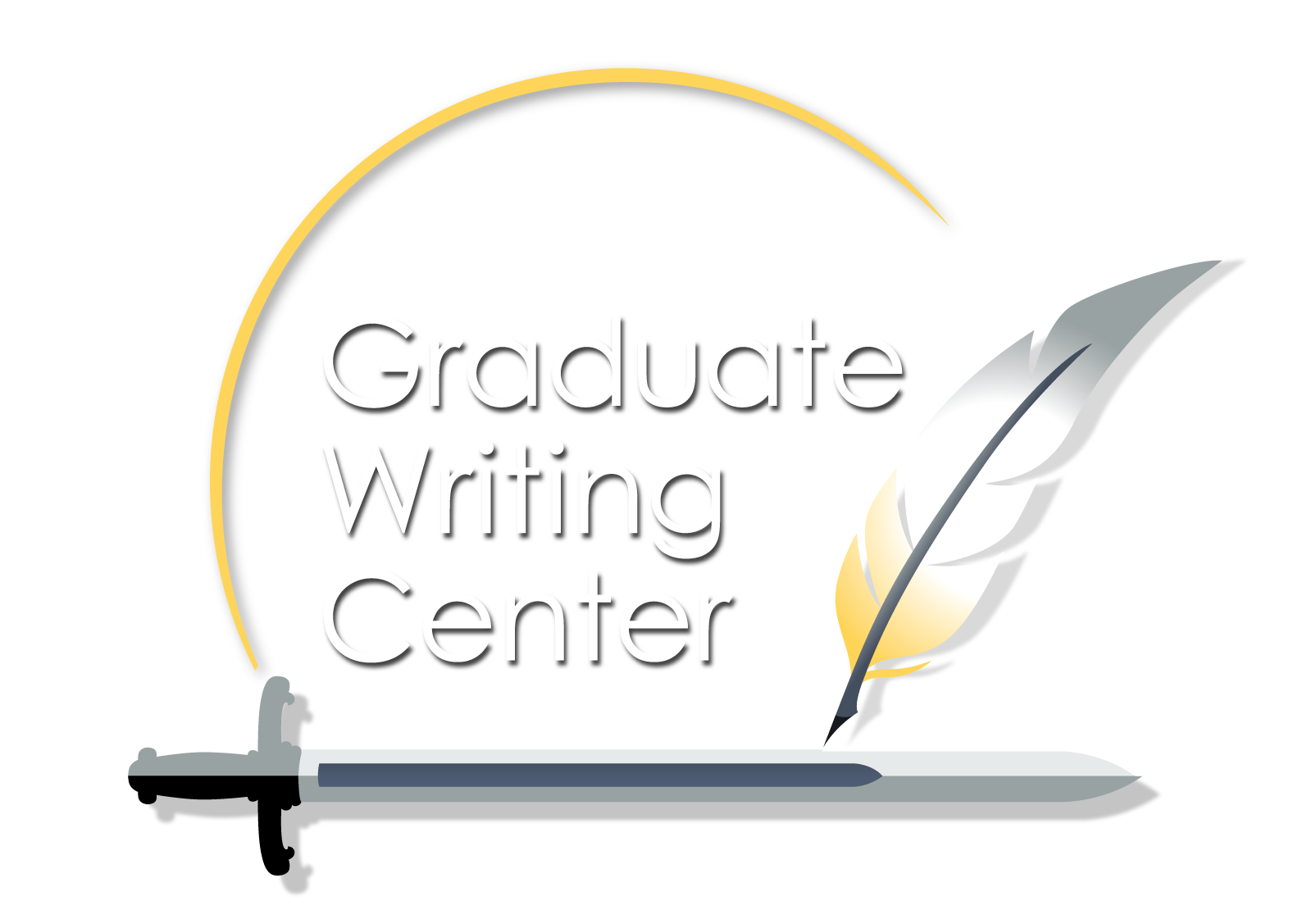 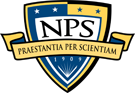 Foundations of Academic Writing
January 2025
Introduction to Grad School Research and Writing
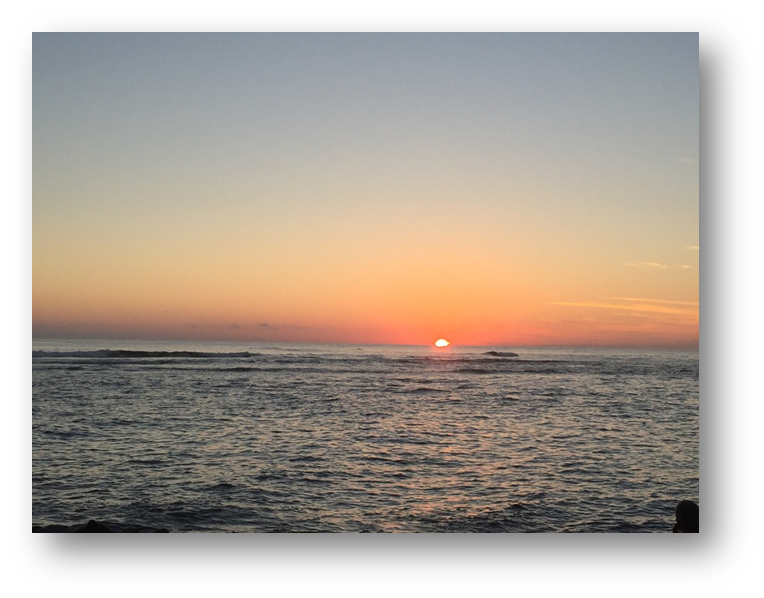 Develop your ideas
Graduate Writing Center
nps.edu/gwc
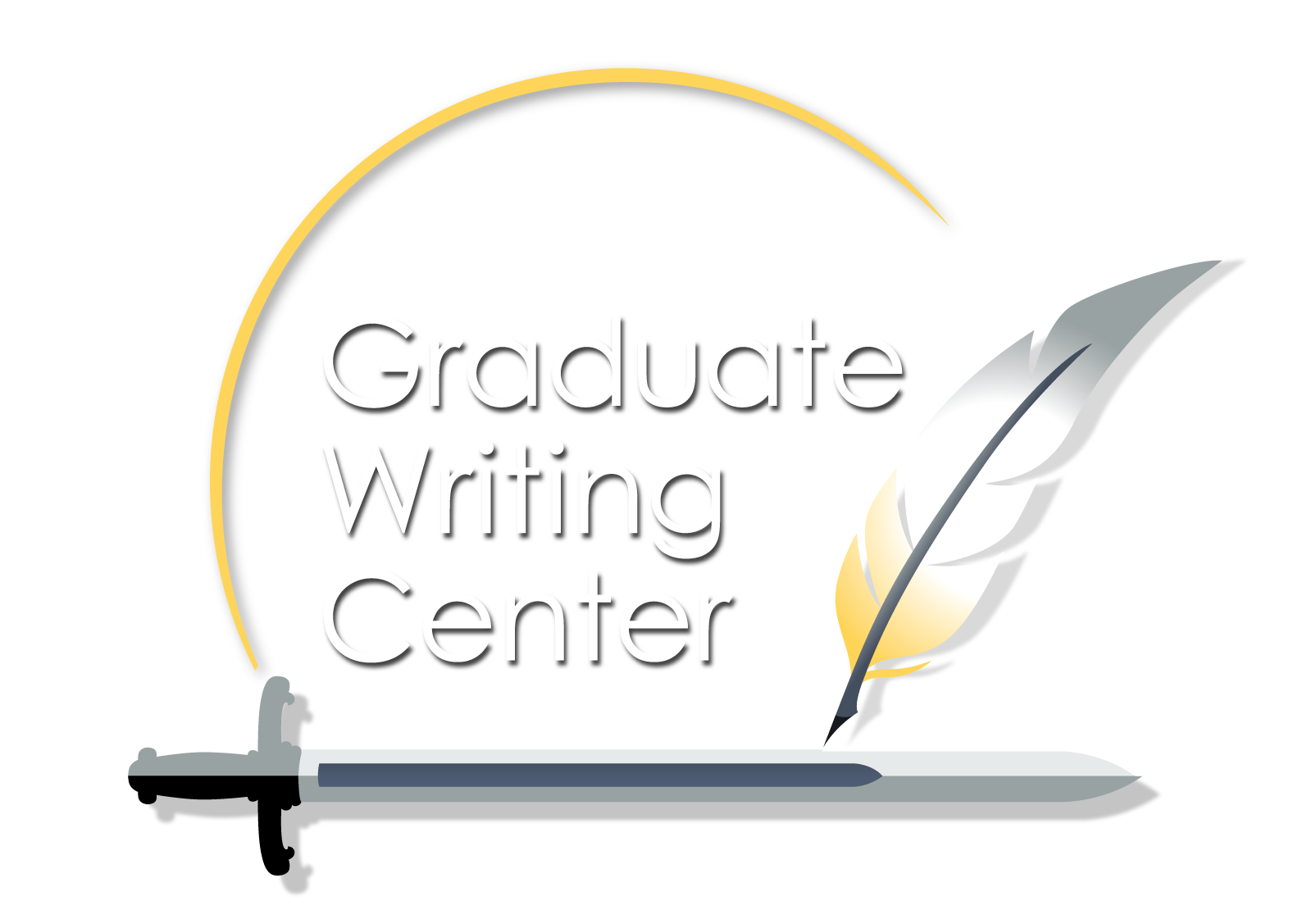 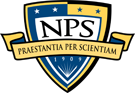 Introduction to Grad School Research and Writing
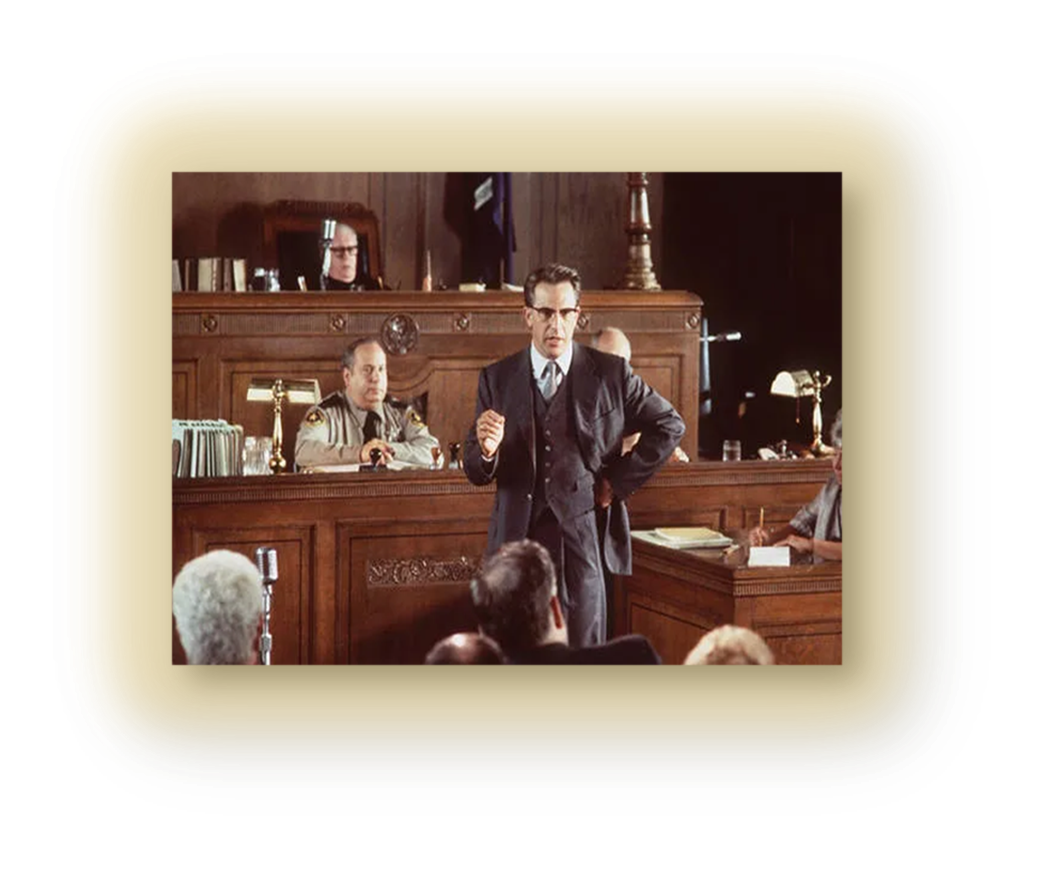 Develop your ideas

BLUF
	Thesis
	Roadmap
Graduate Writing Center
nps.edu/gwc
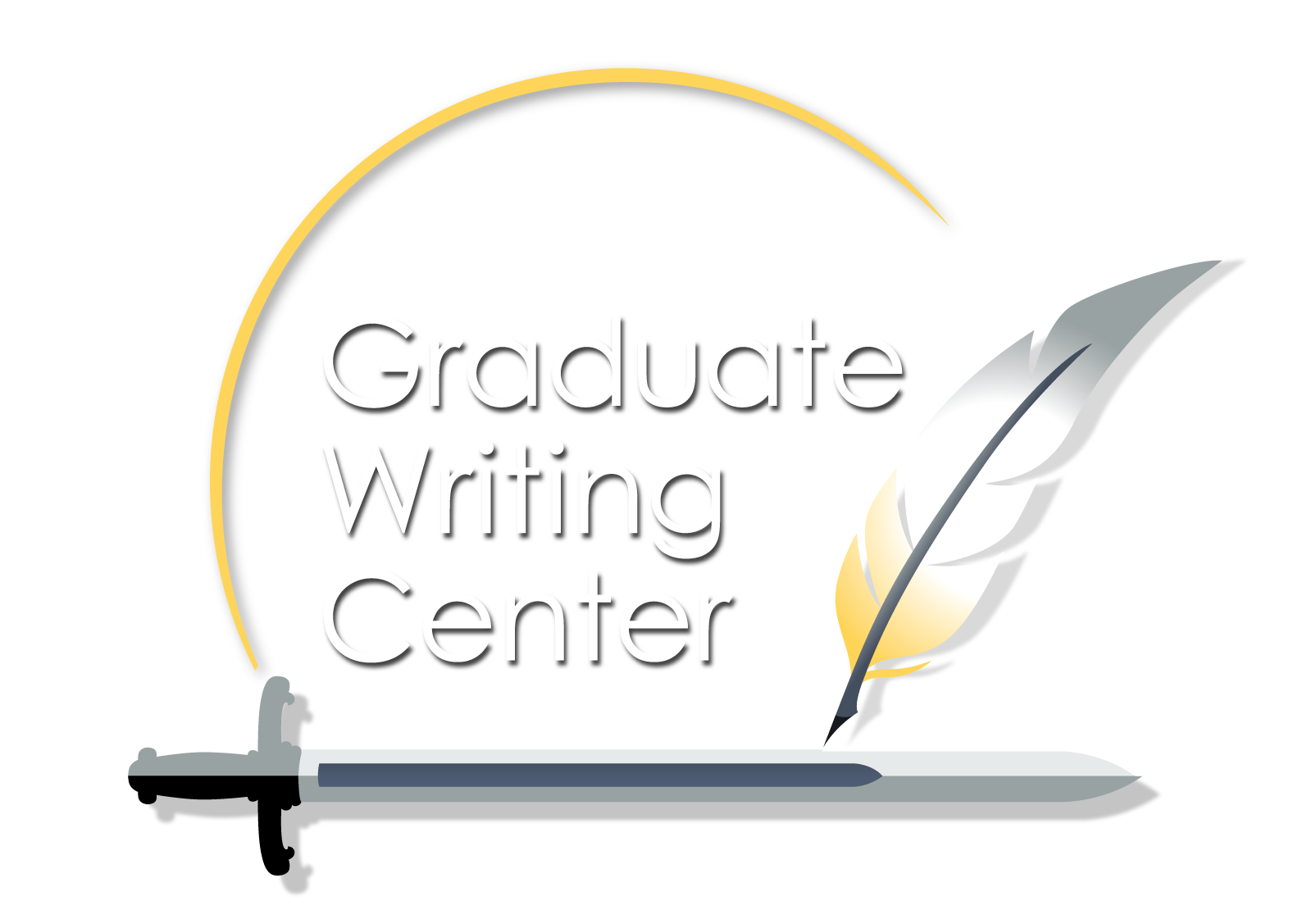 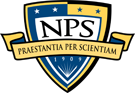 Introduction to Grad School Research and Writing
Because you are a student, it is automatically assumed that you have not:
Read enough 
Been published enough
Recognized enough to stand on your own opinion
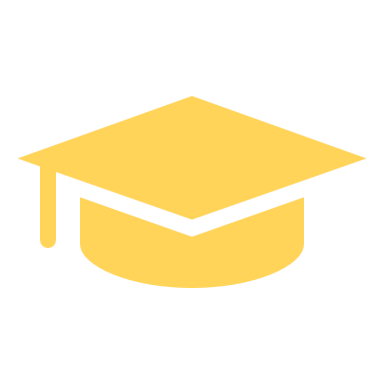 You have to do research
 The American academy
Graduate Writing Center
nps.edu/gwc
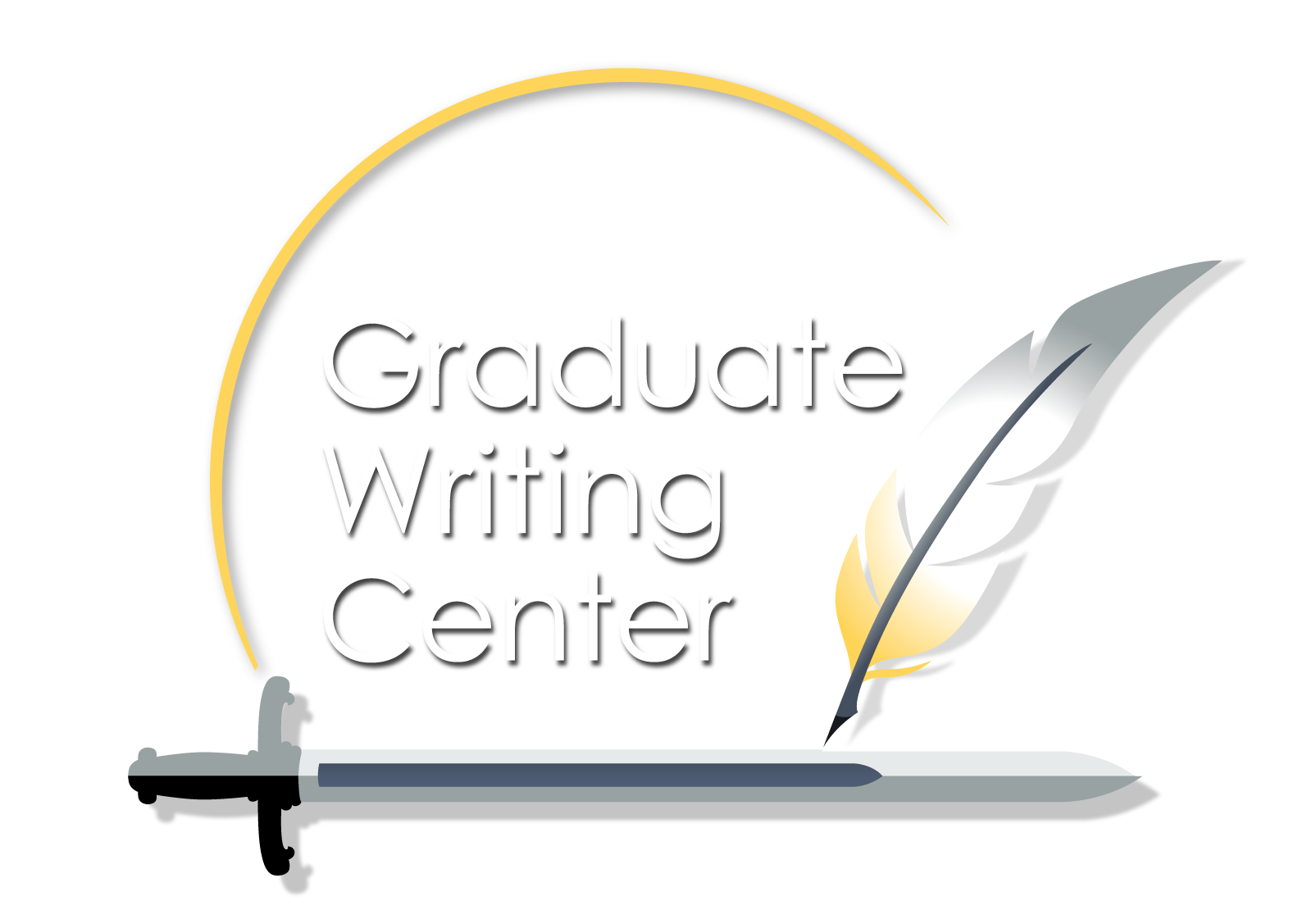 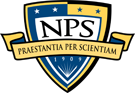 Introduction to Grad School Research and Writing
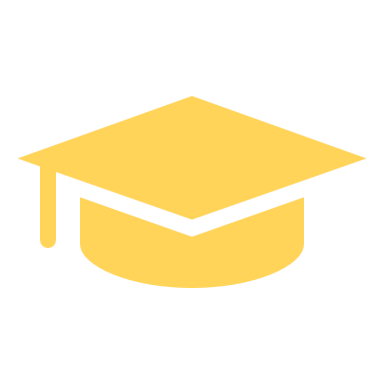 You can’t stand upon your own opinion. You must:
support!
support!
support!
your work
You have to do research
 The American academy
 The bottom line
Graduate Writing Center
nps.edu/gwc
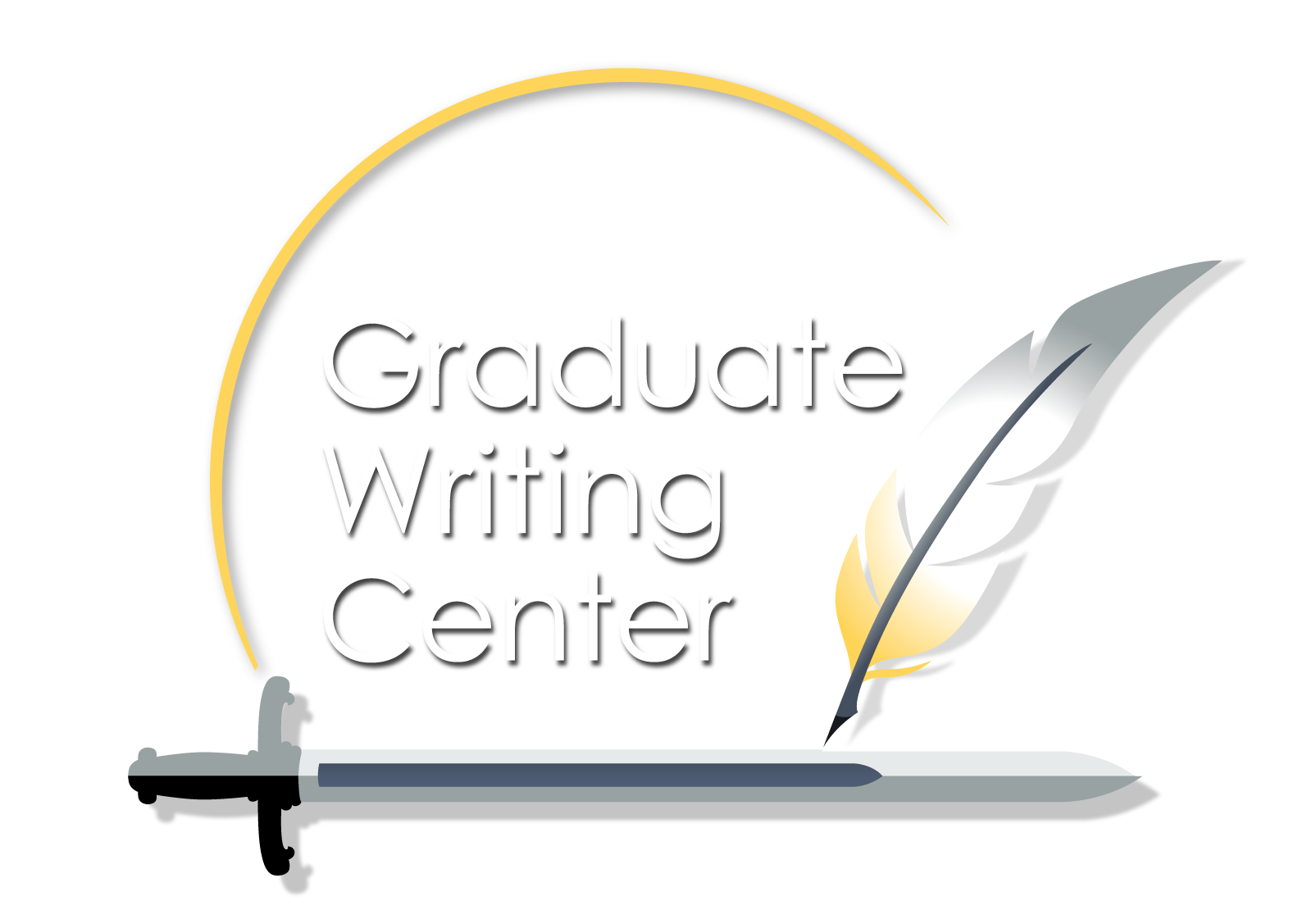 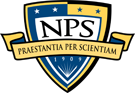 Introduction to Grad School Research and Writing
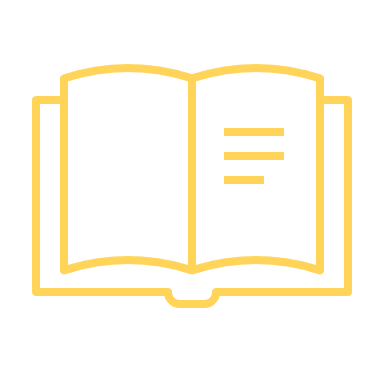 Your instructors will tell you
Assigned class readings
Ask for recommendations
DKL librarians
Not all research is high-quality.
How do you differentiate?
Graduate Writing Center
nps.edu/gwc
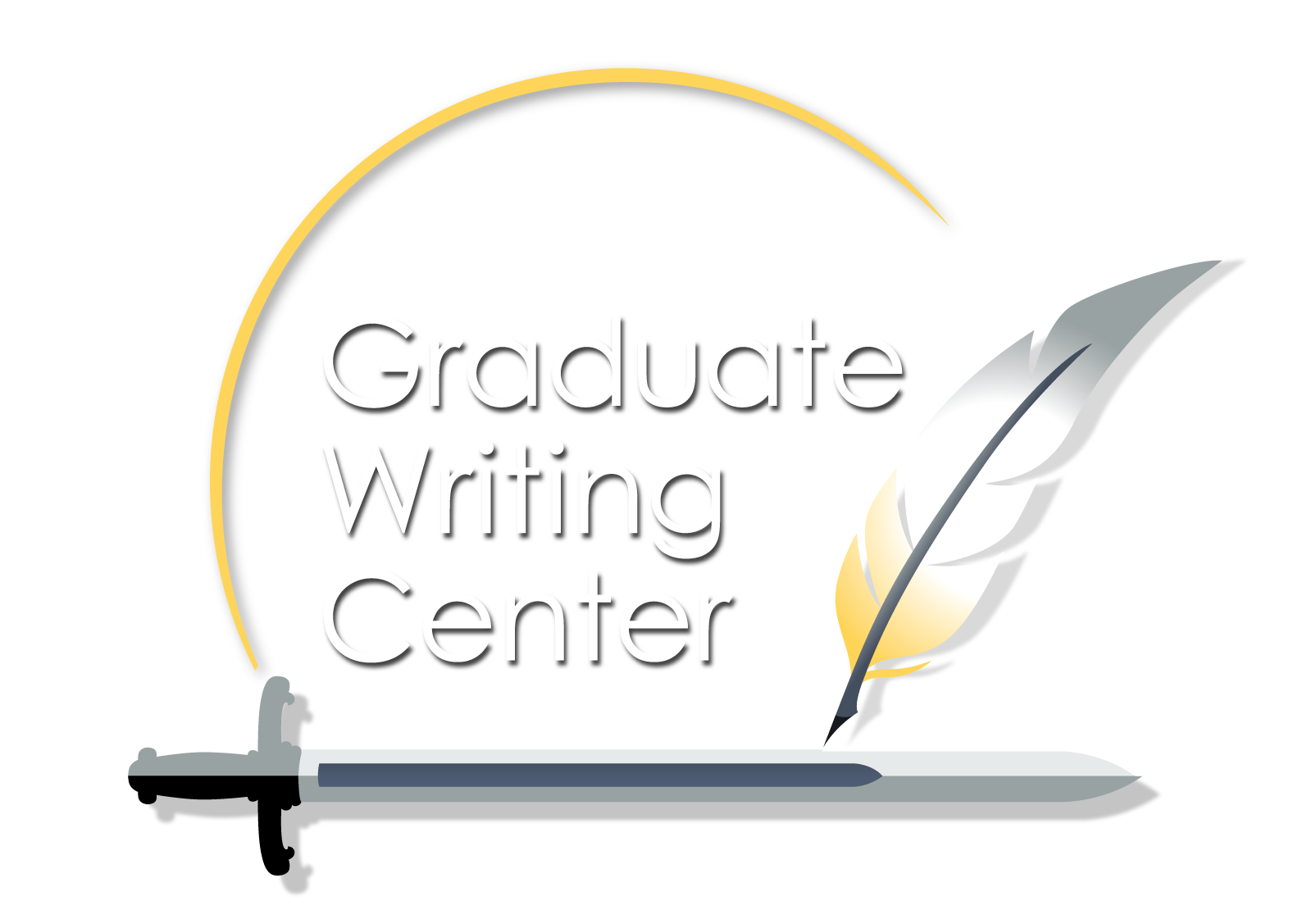 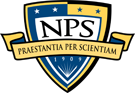 Introduction to Grad School Research and Writing
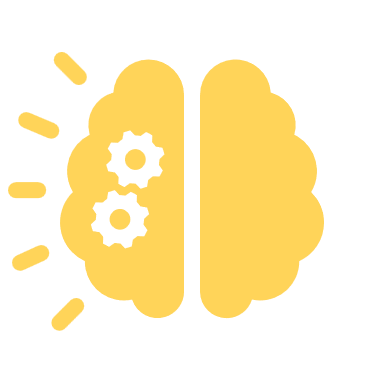 You have to do some responsible critical thinking
Wikipedia – Not so much
Newspaper – Depends
Data and statistics – Maybe
Blogs, podcasts – sketchy
Online posts – sketchy
AI – double-edged
Graduate Writing Center
nps.edu/gwc
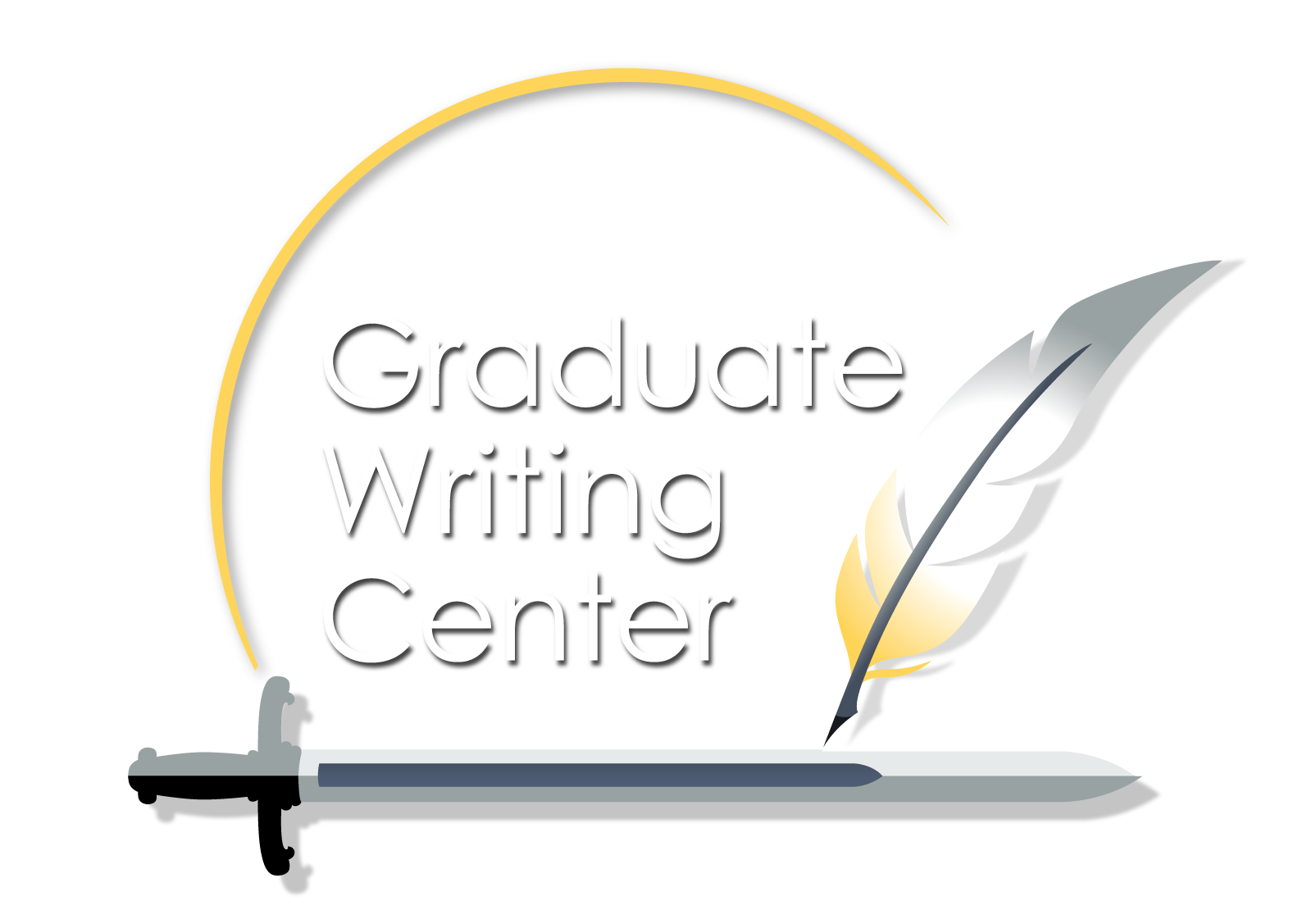 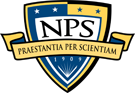 Introduction to Grad School Research and Writing
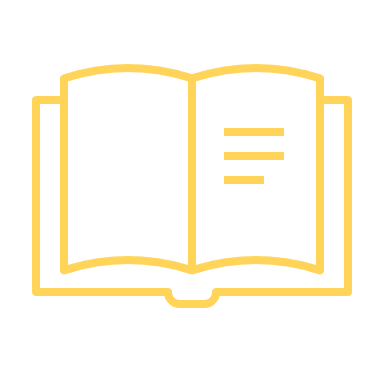 Look for unbiased, thorough, responsible analysis, discussion, and reporting.
When you find such sources, cite them if you use them to support your ideas.
Academic journals
 Peer-reviewed journals
 Books
 Reports
Graduate Writing Center
nps.edu/gwc
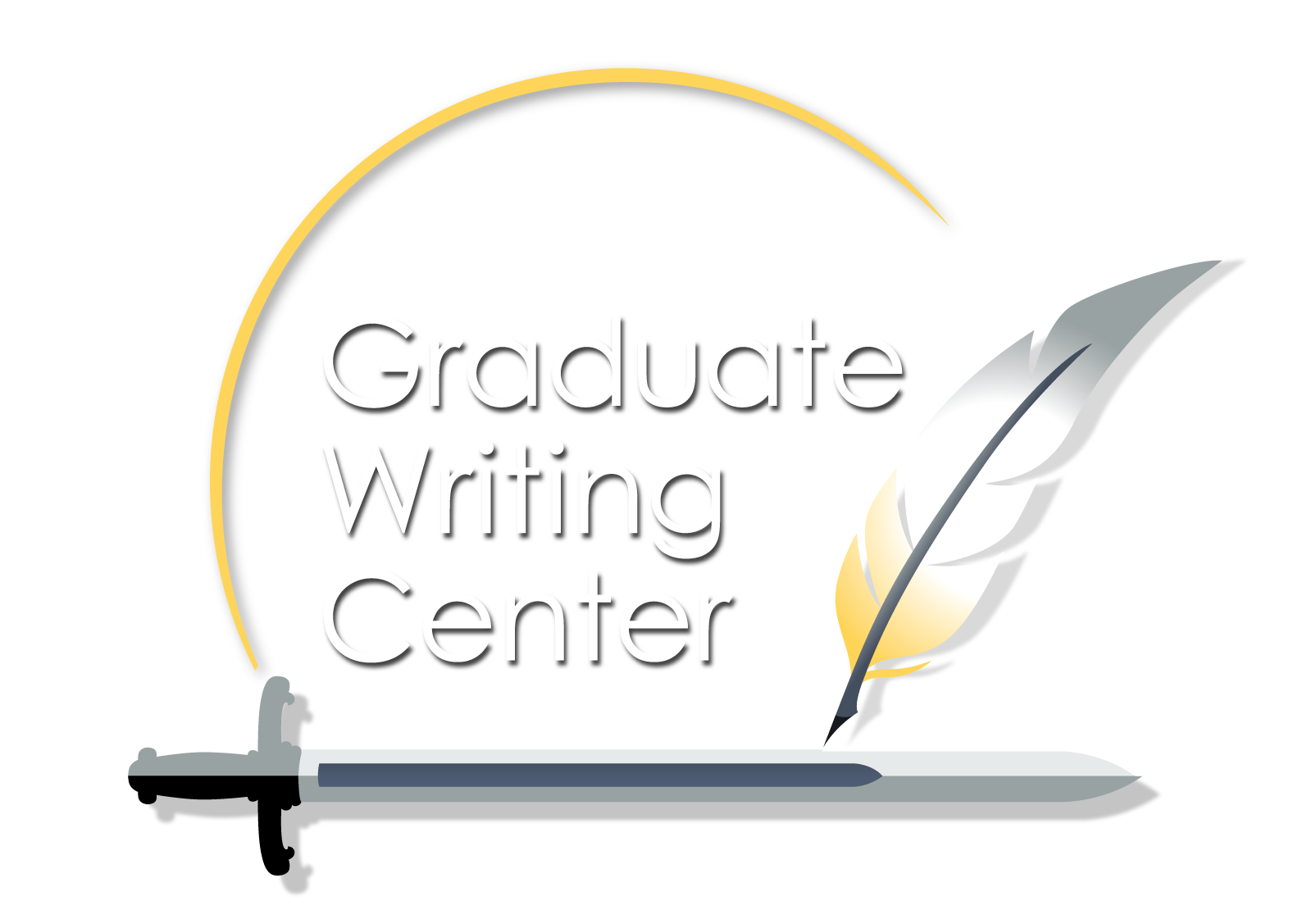 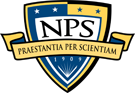 Introduction to Grad School Research and Writing
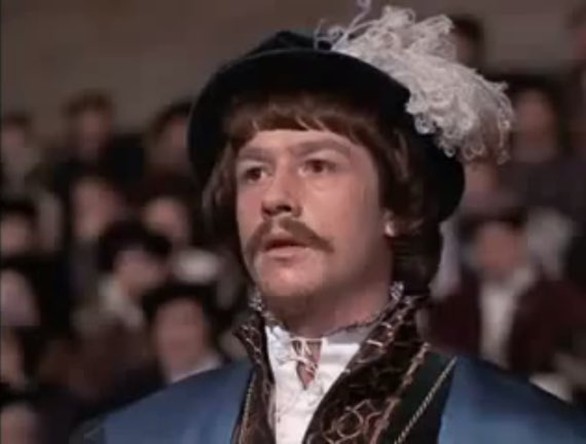 Two words about AI:
 Fluid
 Integrity
Graduate Writing Center
nps.edu/gwc
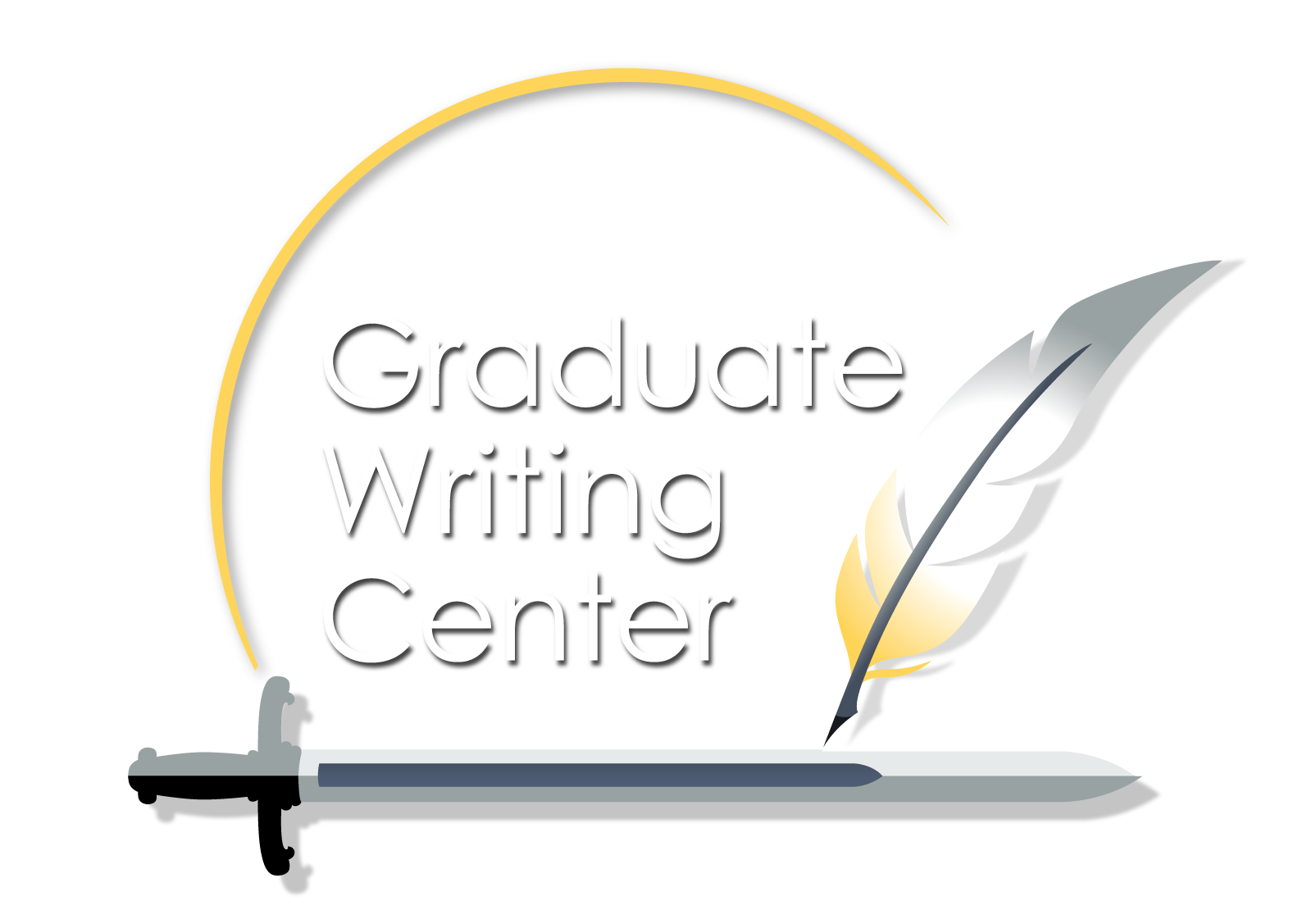 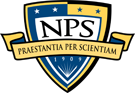 Foundations of Academic Writing
January 2025
Plagiarism Prevention
Using Sources in Your Writing
Aileen Houston | Deputy Director, Graduate Writing Center
Plagiarism Prevention
The Blindside
NPS alum accused of plagiarism in thesis
Alum in a news interview:
“I've got 362 citations in my 112-page thesis. . . . I did everything that I could to avoid that."
Qtd. in PolitiFact
NPS thesis
The Accusation:
Source (ACLU)
“. . . lifts language from sources and credits them with a footnote, but does not indicate with quotation marks that he is taking the words verbatim.”
Adapted from CNN
". . . technically you're supposed to put quotation marks around that. I didn't do that. It's a technical . . . error."
Image source: Etsy
Qtd. in PolitiFact
NPS Honor Code
“Unintentional plagiarism, or sloppy scholarship, is academically unacceptable.”
What you don’t know
Plagiarism Prevention
can hurt you
1
2
3
4
Plagiarism Prevention
What to attribute
What you need to know
How to cite
How to quote and paraphrase
How to be in control of your authorship
Plagiarism Prevention
Words 

you didn’t write
Data, graphics

you didn’t create
Ideas

you didn’t come up with
Common language
Yes, cite!
Common knowledge
What to attribute
No, don’t cite.
Attribution =
crediting what you borrowed
Your  findings
and ideas
Citations
Signal Phrases
How to cite
Differ by style
Signal to reference list
Signal source w/out citation
Use for continued discussion
Show that information comes from a source by using:
In [13] and [14]
Their research illustrates...
Lim’s 1999 study revealed...
Lim also examined...
(Li & Sanchez, 2019)
As the article suggests...
Citations
Recent reports disagree.87
According to the website...
Signal phrases
Sentence flow
Sentence flow
DiRenzo and Aten (2015) conducted a mixed-method study. Phase I included semi-structured interviews. Phase II consisted of a survey of Reserve Marines. The survey addressed the themes of relationships, opportunities, and role conflict, while assessing the influence of financial incentives in re-affiliation.
Your goal:
distinguish between
source evidence and
your own input
Adapted from McCombs and Heffernan
Citations and signal phrases
The NPS thesis
iThenticate report
The same thesis
Put borrowed (copied) phrases or sentences between “quotation marks” to show you didn’t write them.
Direct quotations
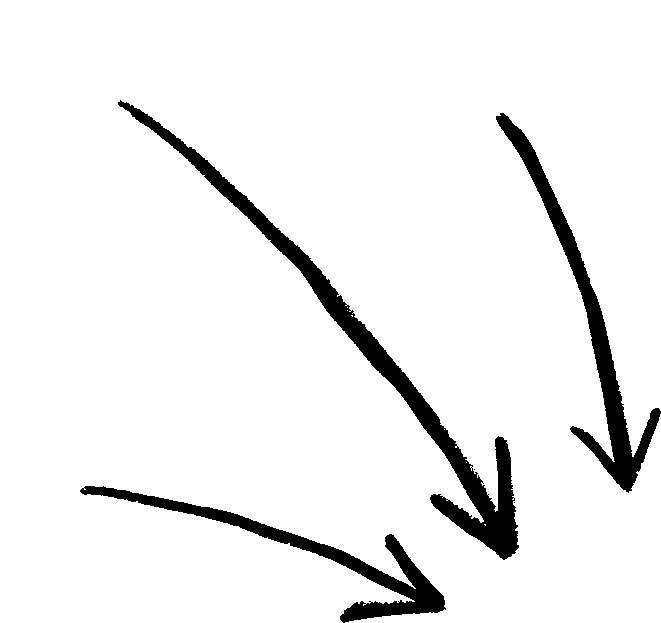 Arpprox. 5+ words
Can be said differently
Citation = credit for idea
Quotes = for words
Need to change, add, or skip phrasing? Use [brackets] to show changes and an
ellipsis . . . to signal deletions.
Adapted from McCombs and Heffernan
Direct quotations
How would you revise?
1
2
Why paraphrase?
From the source
Paraphrased
Paraphrasing
Using your own words and sentence structure to describe information from a source
IEEE and its organizational units engage in coordinated public policy activities at the national, regional, and international levels in order to advance the mission and vision of securing the benefits of technology for the advancement of society.
To achieve its mission of advancing society through technology, IEEE develops public policy recommendations for both national and global policymakers (IEEE, n.d.).
Summarize: lengthy / detailed
Paraphrase: specific idea / passage
IEEE. n.d. “About.” Accessed June 27, 2024. https://www.ieee.org/about/index.html.
Always CITE summarized and paraphrased
info!
The original is overly complex
The passage doesn’t
match your style
The source  is hard to understand
1
2
Patchwriting
Patchwriting:
“small changes and substitutions to copied source material”
Paraphrasing:your own words and sentence structure to describe source material
Source: Merriam Webster
1
2
3
How would you revise this paragraph?
Plagiarism Prevention
Pop quiz
Things to consider:
What needs to be cited
Quoting and paraphrasing rules
Common knowledge and language
1
2
Plagiarism Prevention
Know the rules of the road for AI
Be in control
of your authorship
Know when to cite or disclose
Ask your professor.
Understand the official guidance
Know how to retain control of your work
Readers assume your writing is your writing unless you tell them otherwise.
Review AI output carefully for accuracy and changes
Don’t let the tool think, create, or write
for you.
Explore and experiment with good uses
Foundations of Academic Writing
January 2025
Learn more online
nps.edu/gwc
writingcenter@nps.edu
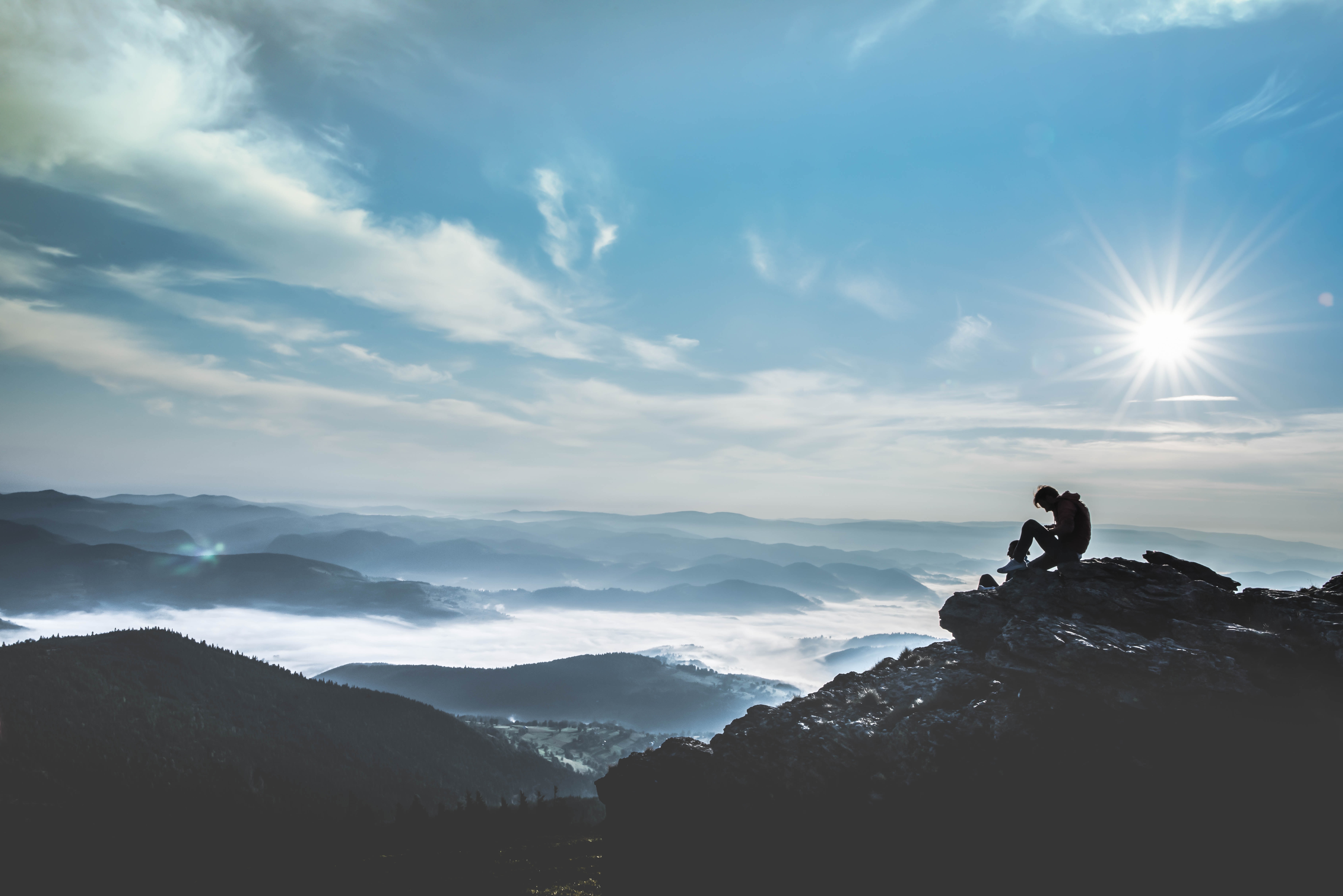 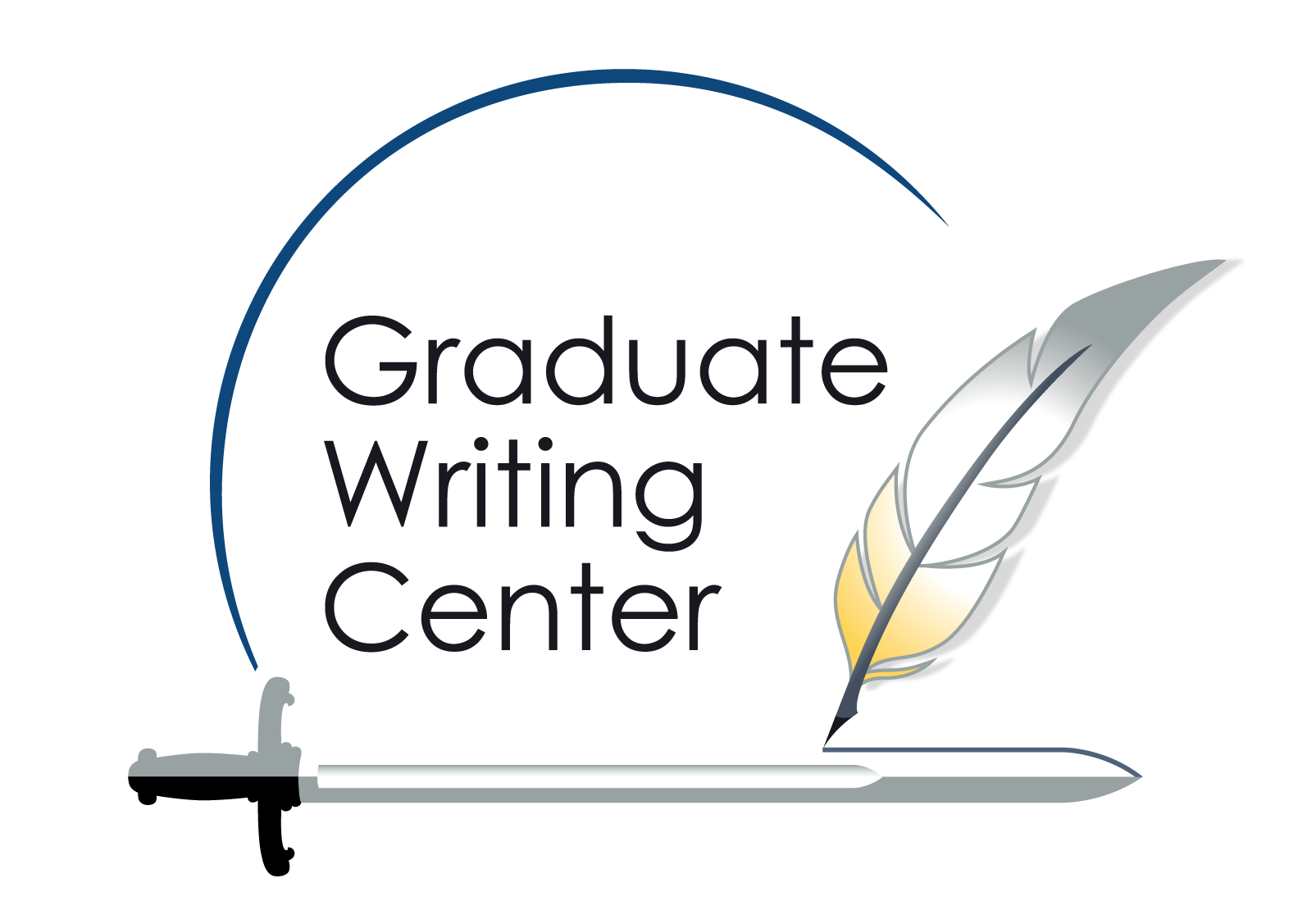 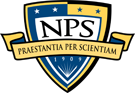 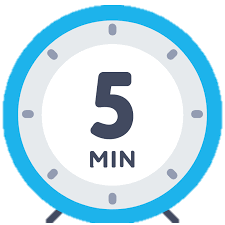 Foundations of Academic Writing
JANUARY 2025
The Writing Process
Kate Egerton, PhD(contractor)
January 10, 2025
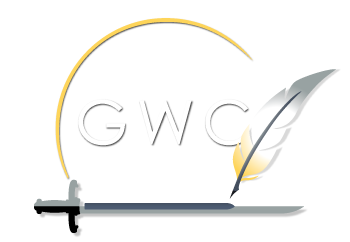 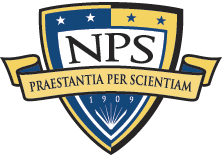 Graduate Writing Center
Naval Postgraduate School
[Speaker Notes: Hi.]
Learning Tools
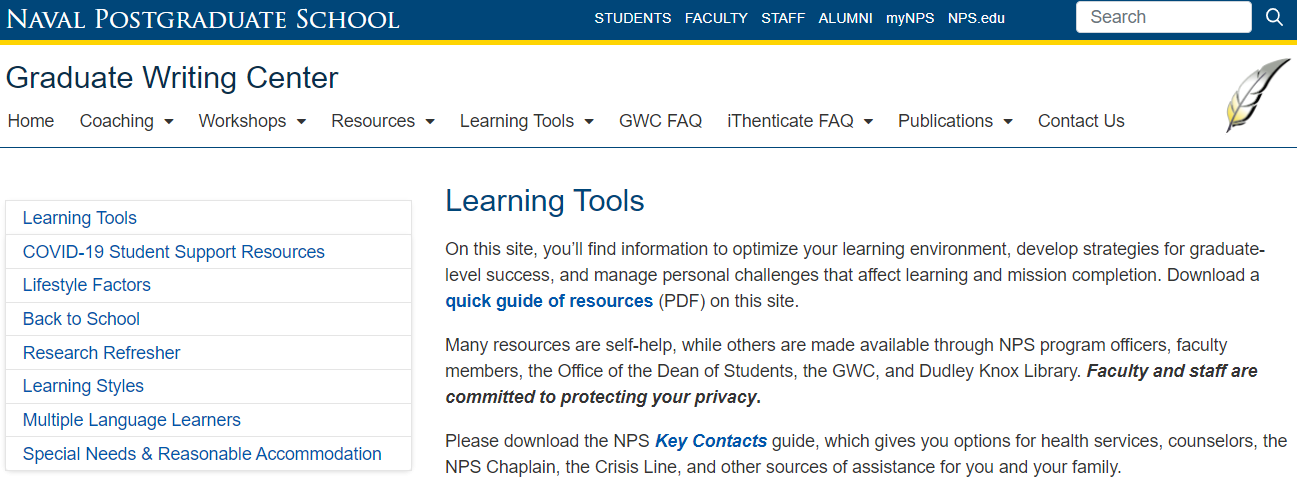 Each learner is different
 You are probably not the same studentyou were before
[Speaker Notes: First, let me point to a handout in your packet. Learning Tools is an initiative of the GWC and others on campus to help you optimize your learning environment. Think about who are you now, versus the last time you were a student: 
	New discipline?
	New experiences?
	New life, responsibilities?
	New medical issues that might affect your learning?

We want you to succeed, and we want you to be aware of the resources, including the possibility of accommodations.

This handout guides you through the Learning Tools section of the GWC website, and gives you an overview of the tools available there.]
Expert writers:
Embrace the writing process
Practice writing early and often
Write to learn before writing to explain
[Speaker Notes: Here’s what I’m going to cover today on the writing process:

The writing process, and how it will help you succeed,
The virtues of practicing this process, especially when you’ve not been a full-time graduate student writer recently,
How writing to learn is different from writing to explain.]
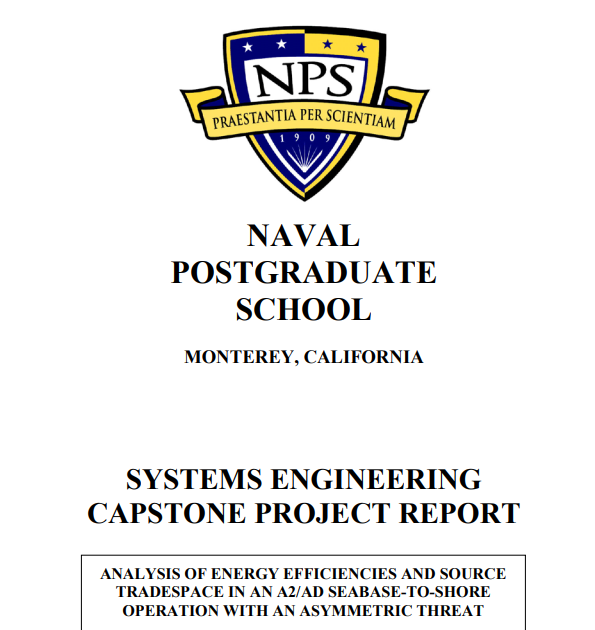 [Speaker Notes: Here at NPS, the most significant writing most students produce is the thesis, or capstone, and the time to start building skills for that project is . . . right now.]
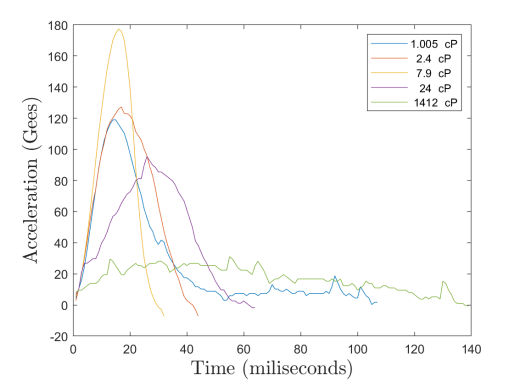 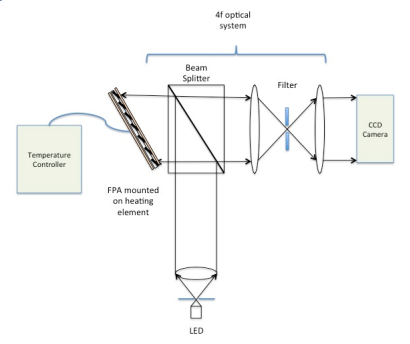 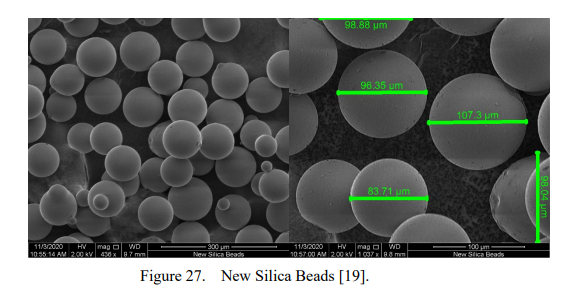 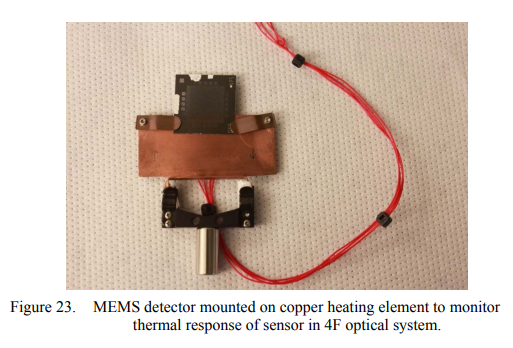 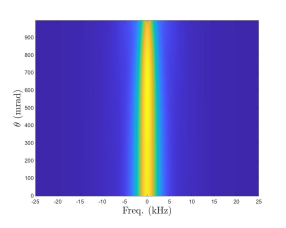 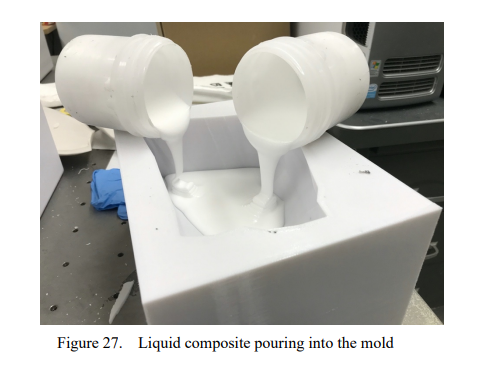 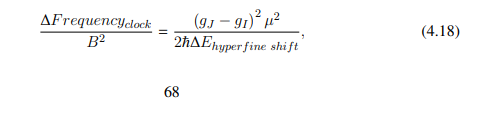 [Speaker Notes: Here at NPS, the most significant writing most students produce is the thesis, or capstone, and the time to start building skills for that project is . . . right now.]
I would use numbers on this first slide. Then you can go without. But it helps ground them. Heck, they’re used to numbering paragraphs. It’s in their comfort zone.
1. Invent
Writing to learn
2. Draft
3. Revise
Writing to explain
4. Edit
5. Finalize
Ready to deliver
[Speaker Notes: So let’s dig into the Writing Process. 

If you aren’t accustomed to thinking of yourself as a writer, it’s easy to buy into the popular illusion that expert writers don’t use any steps at all. How lovely to think that the words of whatever you’re reading just spilled out in that exact order, overflowing from someone’s brain with no effort whatsoever.  

On the contrary, expert writers understand the import of each step.

That comes with practice.]
Start before you are really ready
Stop before you are really done
Repeat				—Robert Boice
[Speaker Notes: That’s what makes this one piece of advice from Robert Boice (psychologist, procrastination researcher, and mentor to new academics like yourselves) so useful. 

Write before you are ready, and at any given work session, stop before you think you are done. Then repeat. Build writing time into your daily schedule. 10 minutes is a LOT better than nothing. 5 minutes is, too.

The “stop before you think you are done” part is like not exercising to exhaustion every time you go out for a morning jog. Set yourself an appointment (and a reasonable goal), work for that time, and then stop while you still have some momentum (or just because your clock has run out). 

Consider spending the last minute of a writing session making yourself some notes about what you would do next, IF you were going to keep working. These should be small, concrete steps, so that when you return to work, you’ve given yourself discrete tasks to do first.]
Invent
Writing to learn
Draft
Revise
Writing to explain
Edit
Finalize
Ready to deliver
[Speaker Notes: Invention, also known as pre-writing, is almost anything that allows you to think on paper, and usually in a form that’s distinct  from how the finished product will look. Journaling is good. Scribbling on the backs of envelopes works. If you like early outlines, do those, too. 

The key is that pre-writing must be low-stakes and done early enough that you’re not staggering under an imminent deadline. 
It can also be done in short increments, often 5-10 minutes at a time.]
Generative AI at NPS
Build your AI Literacy with Dudley Knox Library’s Generative AI Research Guide 
Consult Generative AI Guidance for all citation styles at Dudley Knox Library 
Follow the Official Guidance from the Provost’s Office
[Speaker Notes: Invention, also known as pre-writing, is almost anything that allows you to think on paper, and usually in a form that’s distinct  from how the finished product will look. Journaling is good. Scribbling on the backs of envelopes works. If you like early outlines, do those, too. 

The key is that pre-writing must be low-stakes and done early enough that you’re not staggering under an imminent deadline. 
It can also be done in short increments, often 5-10 minutes at a time.]
Invent
Draft
Writing to learn
Revise
Writing to explain
Edit
Finalize
Ready to deliver
[Speaker Notes: Drafting flows from pre-writing once you’ve figured out the question that needs answering today. Your THESIS STATEMENT  is, in a compact form, the ANSWER to that question. Faculty will sometimes provide you with a question, but often they won’t—you have to come up with it yourself. 

The main point of drafting, like pre-writing, is to generate text and to get the words from the inside of your head onto a page. Any page. If that means speech-to-text software, or legal pads, or a close, personal relationship with your laptop, that’s all great. 

Here’s a cardinal rule, though—keep moving forward. Minimize deleting, resist the temptation to review right now, and for the love of god don’t edit so long as the task at hand is drafting.]
Perfectionism is the voice of the oppressor, the enemy of the people. It will keep you cramped and insane your whole life, and it is the main obstacle between you and a shitty first draft.

				−Anne Lamott
[Speaker Notes: Early drafts are, and should be, kinda ugly. 

Shitty, even. 

Do not—DO NOT—let the perfect be the enemy of the good.]
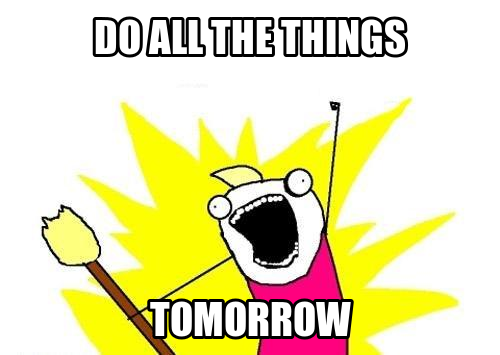 Adapted from: Allie Brosh, http://hyperboleandahalf.blogspot.com/2010/06/this-is-why-ill-never-be-adult.html
[Speaker Notes: Most of us, me included, are pretty great at waiting to draft, at deciding that I can’t possibly start writing right now because of any number of excellent reasons, headlined by 

“I’m just not in the mood.”]
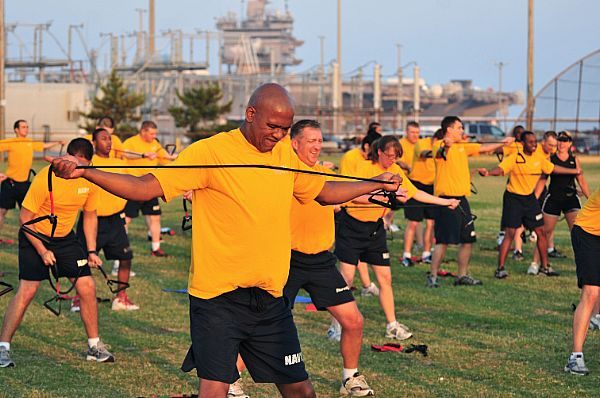 100623-N-1688B-064 NORFOLK (June 23, 2010) Command Master Chief Keith Mahaffey, assigned to the guided-missile cruiser USS Monterey (CG 61), participates in the commissioning of the Navy Operational Fitness and Fueling System (NOFFS). NOFFS is the Navy's new physical fitness program that is designed to give an all around workout while reducing physical training injuries. (U.S. Navy photo by Mass Communication Specialist 2nd Class Matthew Bookwalter/Released)
[Speaker Notes: That that excuse doesn’t work any better in the library than it does in the gym. 

You don’t put off training for a marathon, or even for your next physical fitness test, and you shouldn’t put writing off, either. 

Build your writing habits like you plan your physical training—I’m not in the mood to go to hot yoga class. I went yesterday. I’ll go tomorrow. Tough cookies, self—go anyway.  Now.]
Invent
Draft
Writing to learn
Revise
Writing to explain
Edit
Finalize
Ready to deliver
[Speaker Notes: Where are we? Woah—still drafting. That’s ok!

Here’s a cardinal rule, though—keep moving forward. Minimize deleting, resist the temptation to review right now, and for the love of god don’t edit so long as the task at hand is drafting. 

When you edit early, you fix sentences that aren’t going to serve your final product, and having fixed them, you get attached, like bonding with a stray puppy when your kid is horribly allergic to dogs. Then you cling to the pup even when you know you shouldn’t, and you can see where this is going.  

Microsoft Word, aggravatingly, seems to encourage editing early, and by early, I mean every damn second. 

Attending immediately to each squiggly line is also a terrific way to never get to the next sentence at all. If, back when you were a kid, you were traumatized by red-pen wielding maniacs, this can really be a problem.]
When you draft, try starting somewhere inthe middle 
Choose something you already understand that your reader needs to know 
Cite as you go, keeping track of which words, ideas, and data belong to whom
If you get stuck, skip to another subtopic within your project and start another paragraph
[Speaker Notes: So what SHOULD you do while drafting (if not edit)? 

This stuff (on list)]
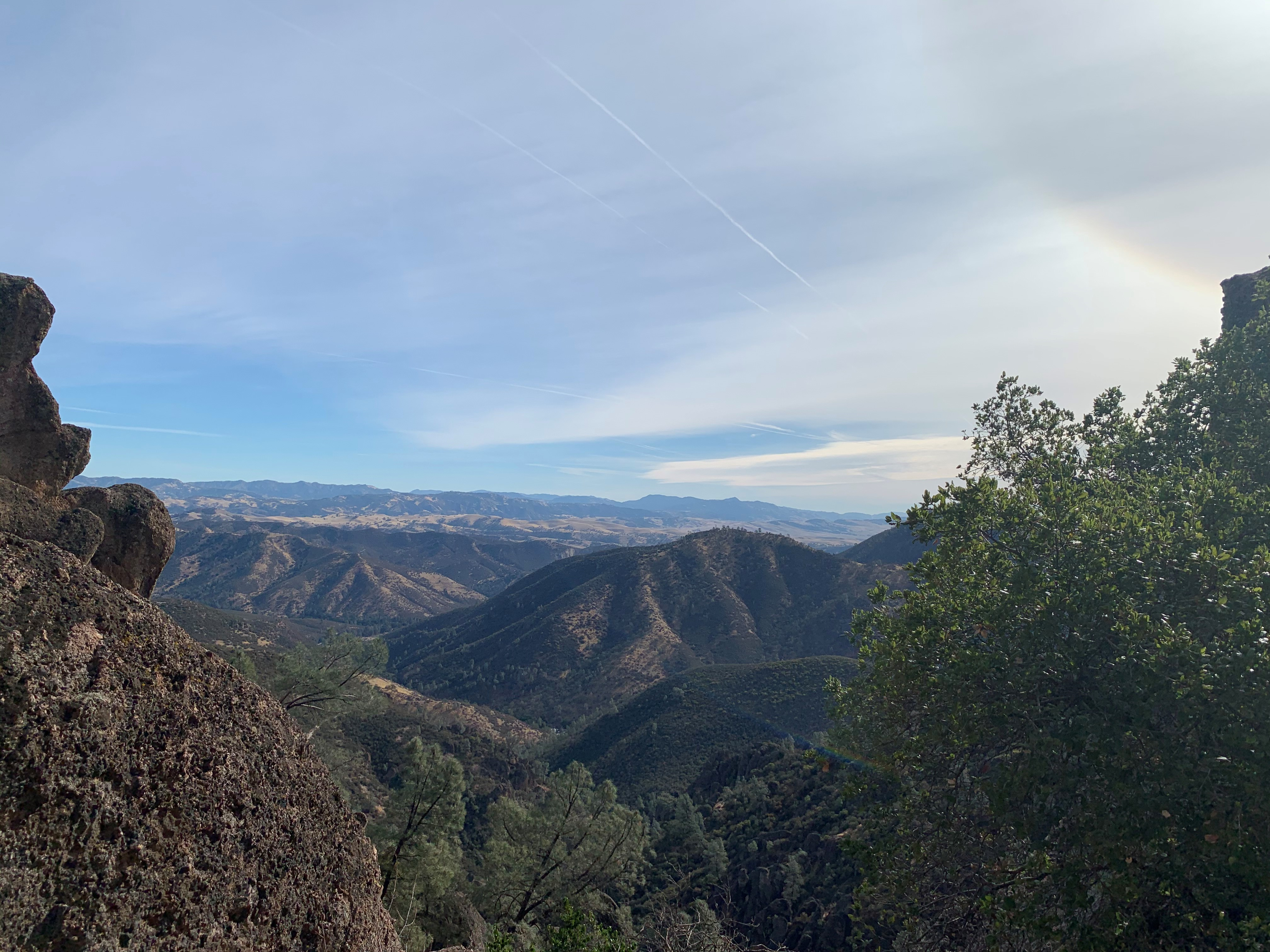 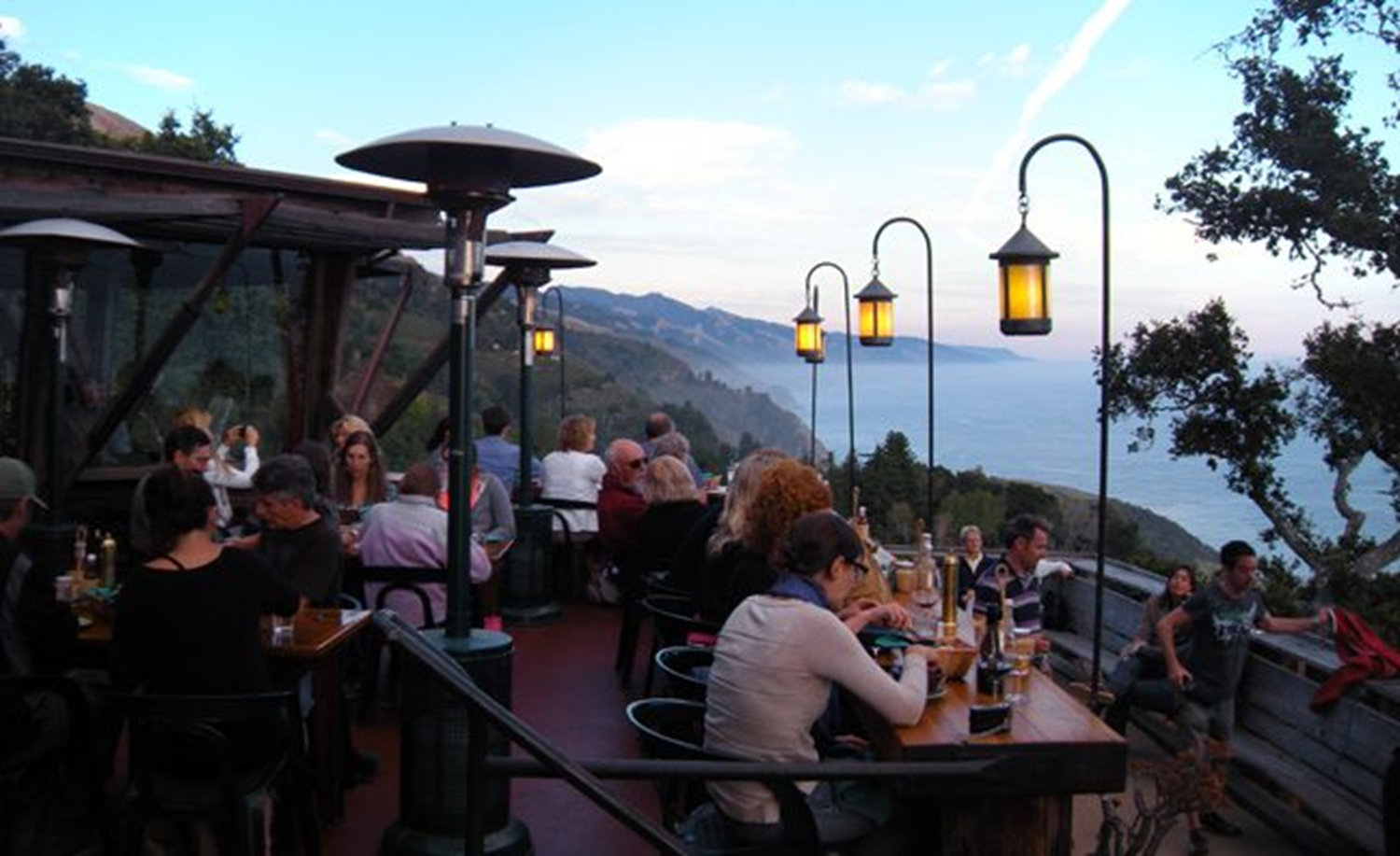 [Speaker Notes: Go hiking at Pinnacles National Park, just across the Salinas Valley.

Failing that, hang out with your family, change the oil in your car, go for a run, do a problem set, or get some sleep. When you come back, your draft will still be there. 

I promise.]
Invent
Writing to learn
Draft
Revise
Writing to explain
Edit
Finalize
Ready to deliver
[Speaker Notes: OK, NOW it’s time to revise. 

Revise as a word, implies “re-seeing,” and more specifically, “re-examining,”  which is why you need fresh eyes to do it well. This is the time to ask questions like “so my point here really is?” and to reassess both the evidence you’ve gathered and the analysis you’ve created in the service of your specific argument. 

Here are some useful steps: (next)]
Highlight (or write, if it’s missing) each paragraph’s topic sentence 
 Quickly outline your draft and audition changes
 Fill gaps and kill repetition
 Revise your thesis and place it front and center—what have you proven? 
 Now write (or revise) the introduction that sets up that thesis and a “so what, here’s why” conclusion
[Speaker Notes: In NPS course papers, as in many professional writing situations, you will be implored—over and over again—to put your Bottom Line Up Front (BLUF).  That means the thesis goes on page one.  

Remember, writing in graduate school is the big tool you use to solve a problem when lesser tools won’t work, and if you already knew the answer to your question before you struck the first key, you might be shooting squirrels with a grenade launcher. 

I promise that the thesis statement you write during revision will be better than the one you took a shot at earlier. And before you take a crack at revising the thesis currently sitting in your introduction, read the last page of the paper and look to see if, just perhaps, there’s a GREAT thesis statement hanging out on the last page. Quite often, there is, ripe for the plucking.]
Invent
Writing to learn
Draft
Revise
Writing to explain
Edit
Finalize
Ready to deliver
[Speaker Notes: Ok, so now you have revised. You have a strong thesis, stated clearly up front where your BLUF-seeking reader wants it to be, and a well-organized set of paragraphs that lay out your evidence and analysis. 

When you’re confident in your content—your argument, your evidence, your analysis—and ONLY then, should you start fiddling with sentences and editing your prose.  If you edit too early, remember, terrible things happen.]
Take time away from your text 
Create distance between your text and your brain by reading sentences out loud and, perhaps,out of order
Can you find the subject and verb of every sentence? And do they agree? 
Are you punctuating consistently?
Did you spell everyone’s name correctly each time?
NOW use spell & grammar check
[Speaker Notes: Go through list.]
Invent
Writing to learn
Draft
Revise
Writing to explain
Edit
Finalize
Ready to deliver
[Speaker Notes: So here we are. You have invented. Drafted. Revised. Edited.

What’s left? Just a few things.]
Find and follow your format
Check name spellings ONE MORE TIME
Perfect citations and references according to your chosen style(don’t mix and match)
Deliver through the proper channels
Keep archive copies of all work
[Speaker Notes: Go through list. 

The Graduate Writing Center, Dudley Knox Library and the Thesis Processing Office have great tools to help you cite correctly, no matter which style you are using, and there’s a handout on that topic in your packet, too.  We are all here to help you succeed at NPS; come and see us!]
Dudley Knox Library’s Citation Guide
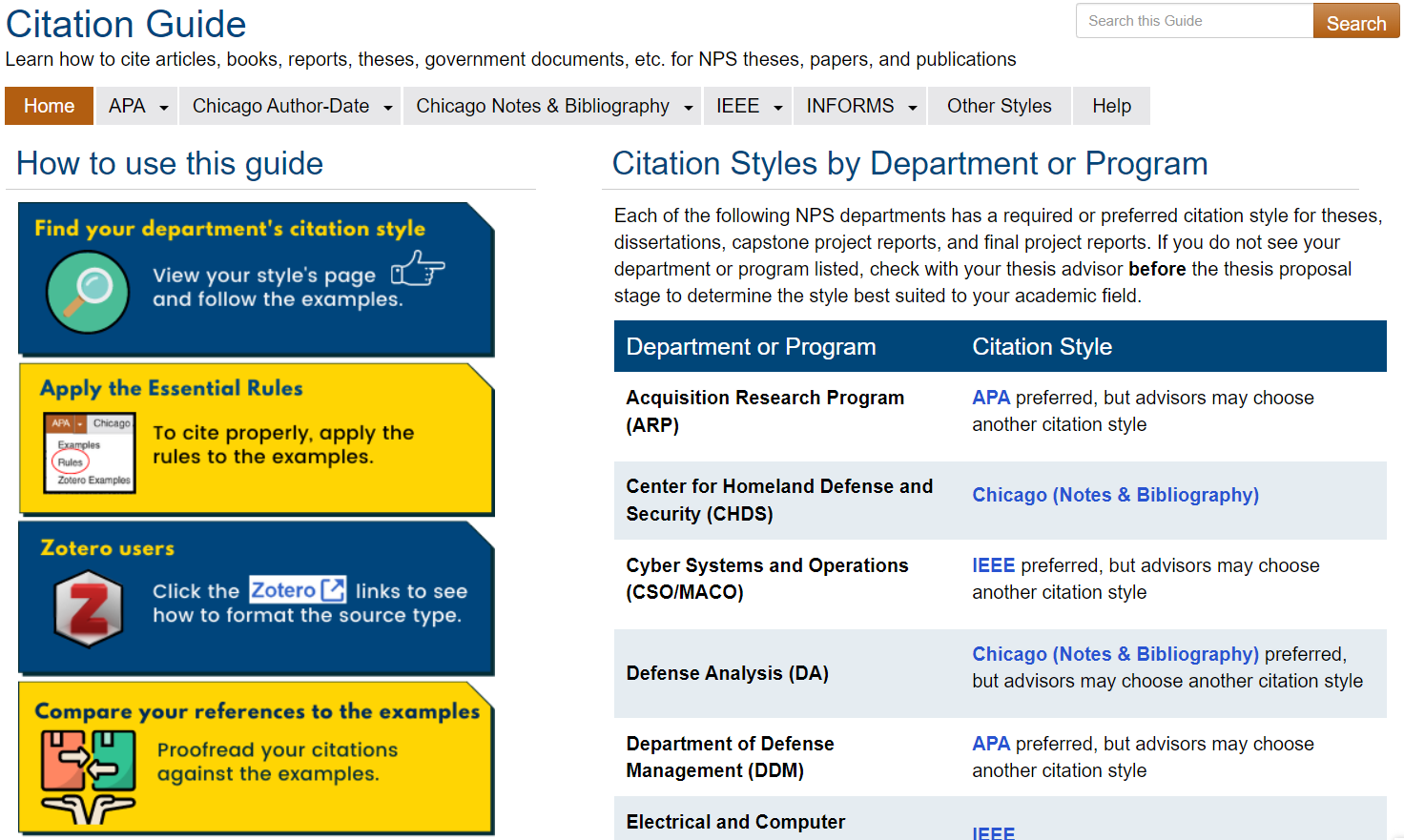 The GWC is here for you
Use our workshops, coaching sessions, and online resources
Build writing habits now that will support you through your thesis and beyond
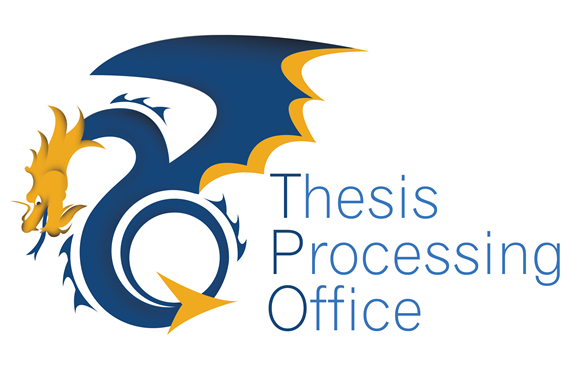 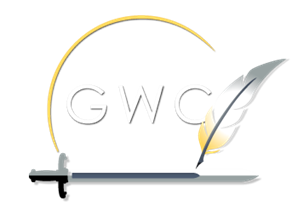 [Speaker Notes: Go through list. 

Bye!]
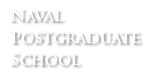 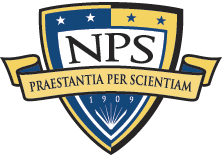 Going Straight to the Source:Using Human Subjects Datain Your Thesis, Capstone Report, or Dissertation
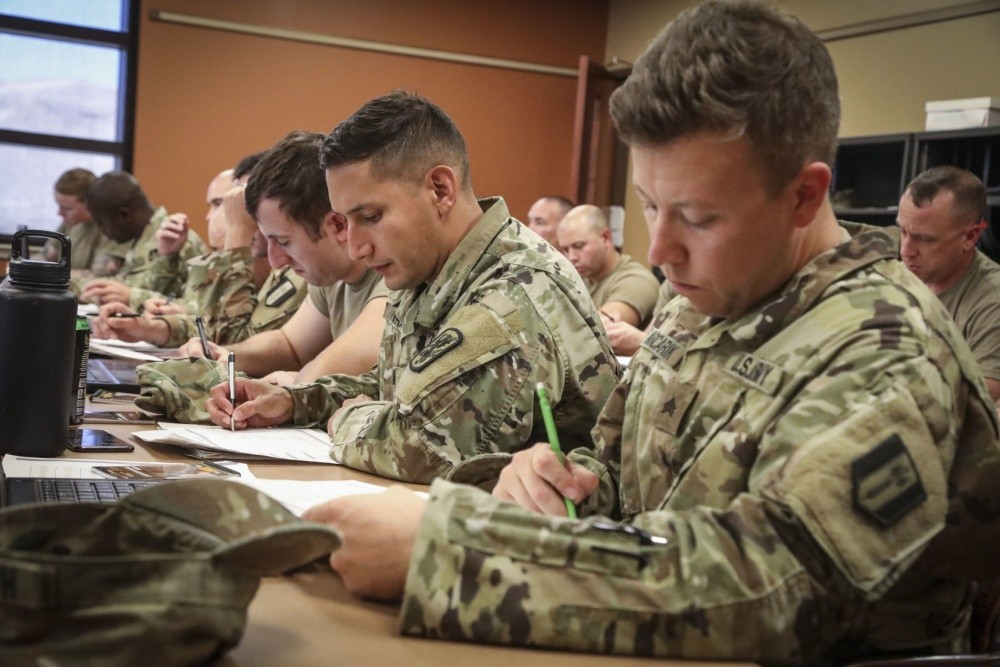 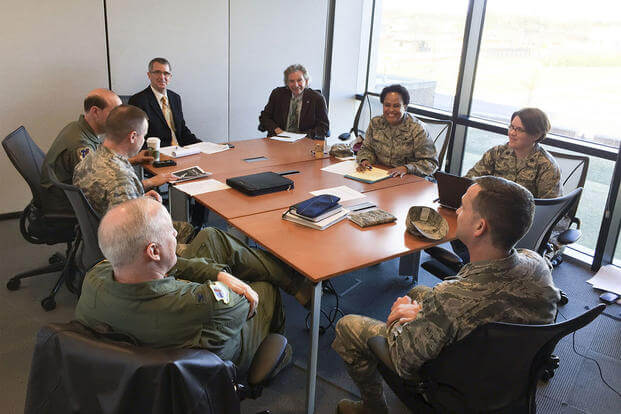 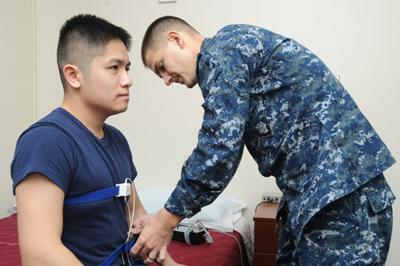 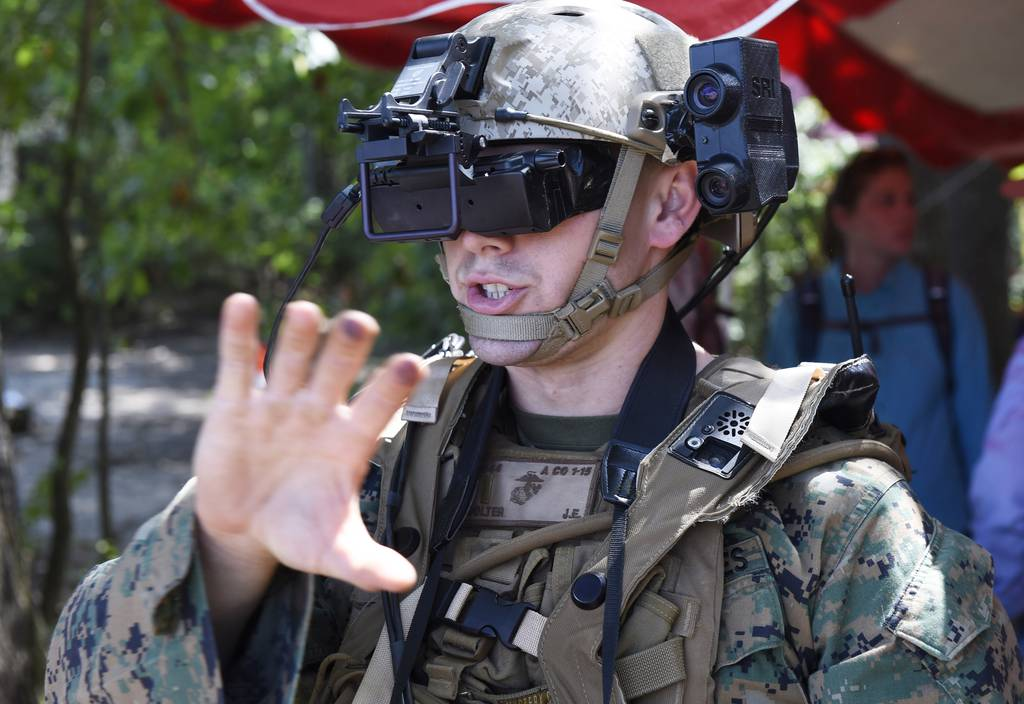 Bryan Hudgens
Chair, Institutional Review Board
January 2025
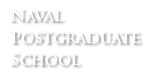 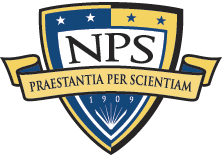 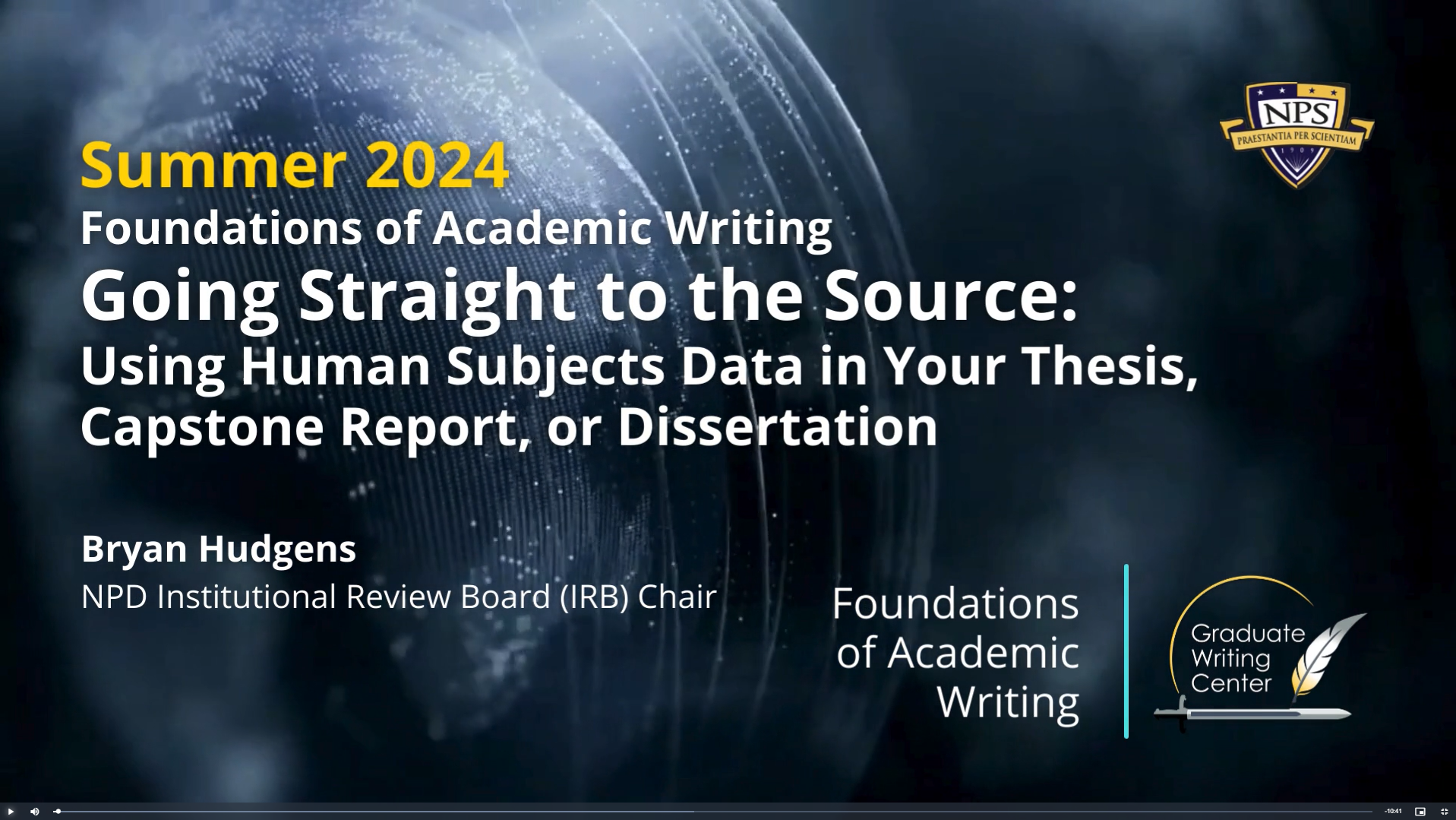 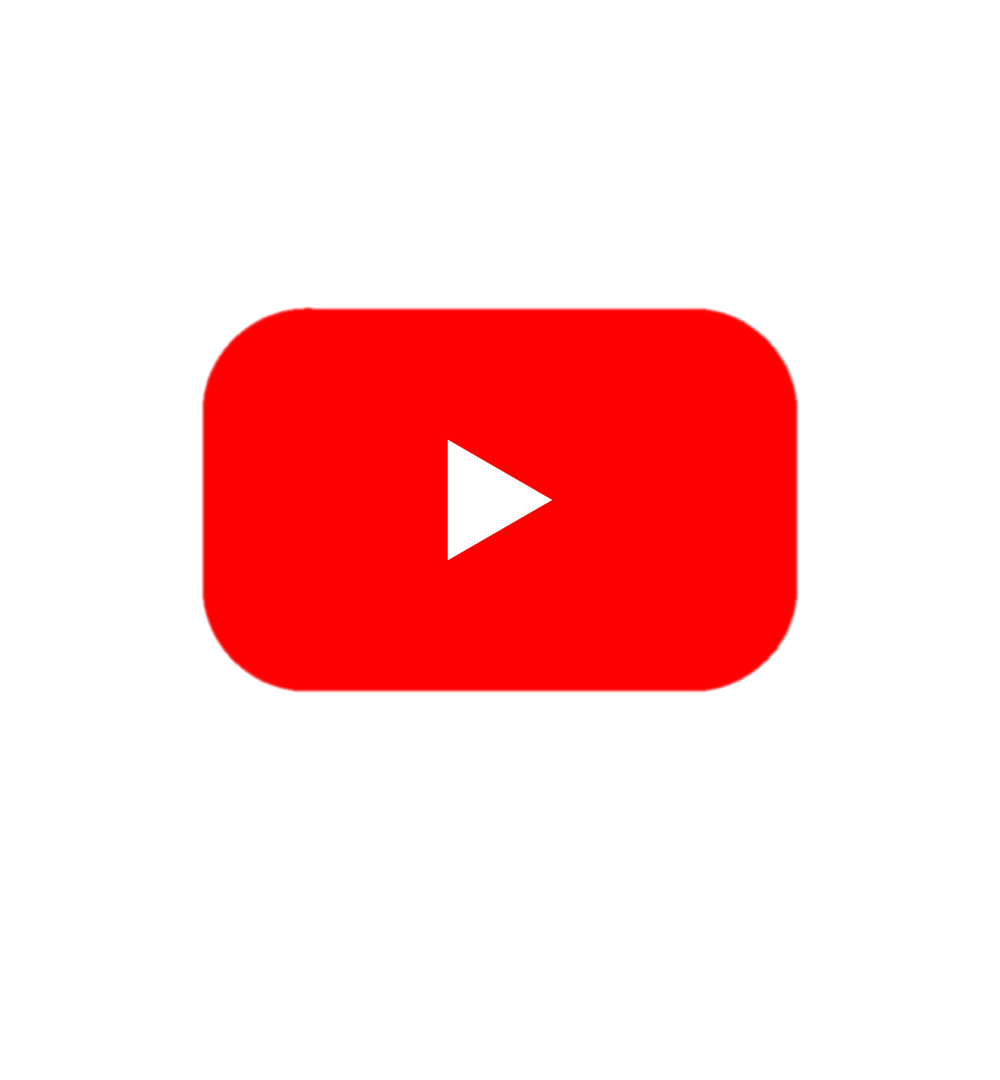 Click to view online
TL;DO (Too Long; Dozed Off)
You can do lots of really cool thesis projects!
If you get data from or about living humans for your research…
…they might need protection from any harm your study might cause, so…
…you must (by Federal regulation) check with the Institutional Review Board (IRB) before you begin your research.
Under DOD and DON Instructions, only formally-appointed people (*) can tell you if your study is (or is not) “research involving human subjects (HSR).”
Your advisors (**) are NOT one of these people.
You’re the hero, we’re (some of) your guides. Let us help you!

(*) Currently, NPS has appointed 3 people: IRB Chair and two IRB Vice Chairs.  
(**) Your advisors are super smart. As a rule, listen to them! But they’re not authorized to make this call.
58
HRPP and IRB Contact Information
NPS IRB website and email:
https://my.nps.edu/web/research/irbIRB@nps.edu
IRB Contact Information:
IRB Chair:		Bryan Hudgens
				bryan.hudgens@nps.edu

HRPP Support:		Ali Shapard (Lead Specialist)
				alicia.shapard@nps.edu 

Scott Ramos (Specialist)					Cynthia Burns (Specialist)
sramos@nps.edu						cynthia.burns@nps.edu
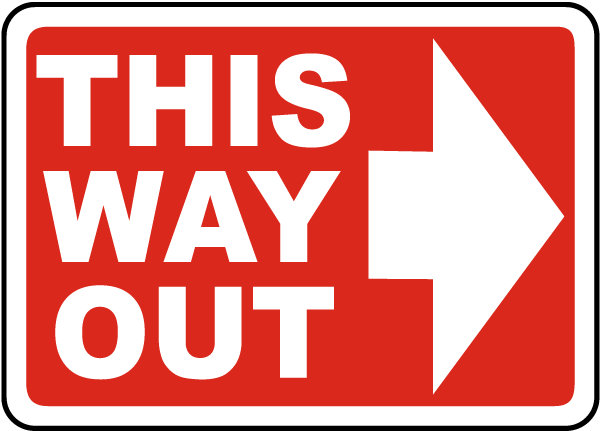 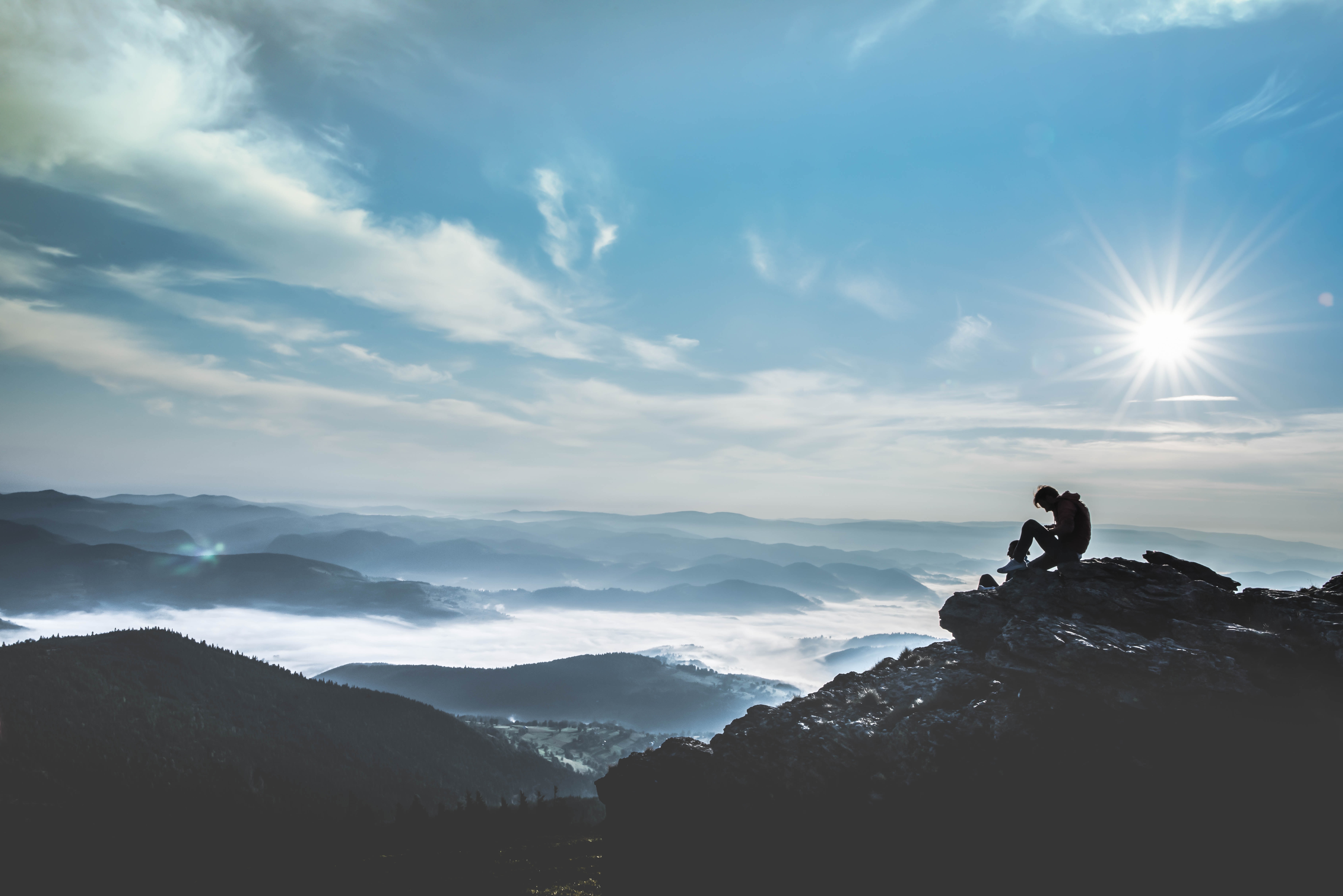 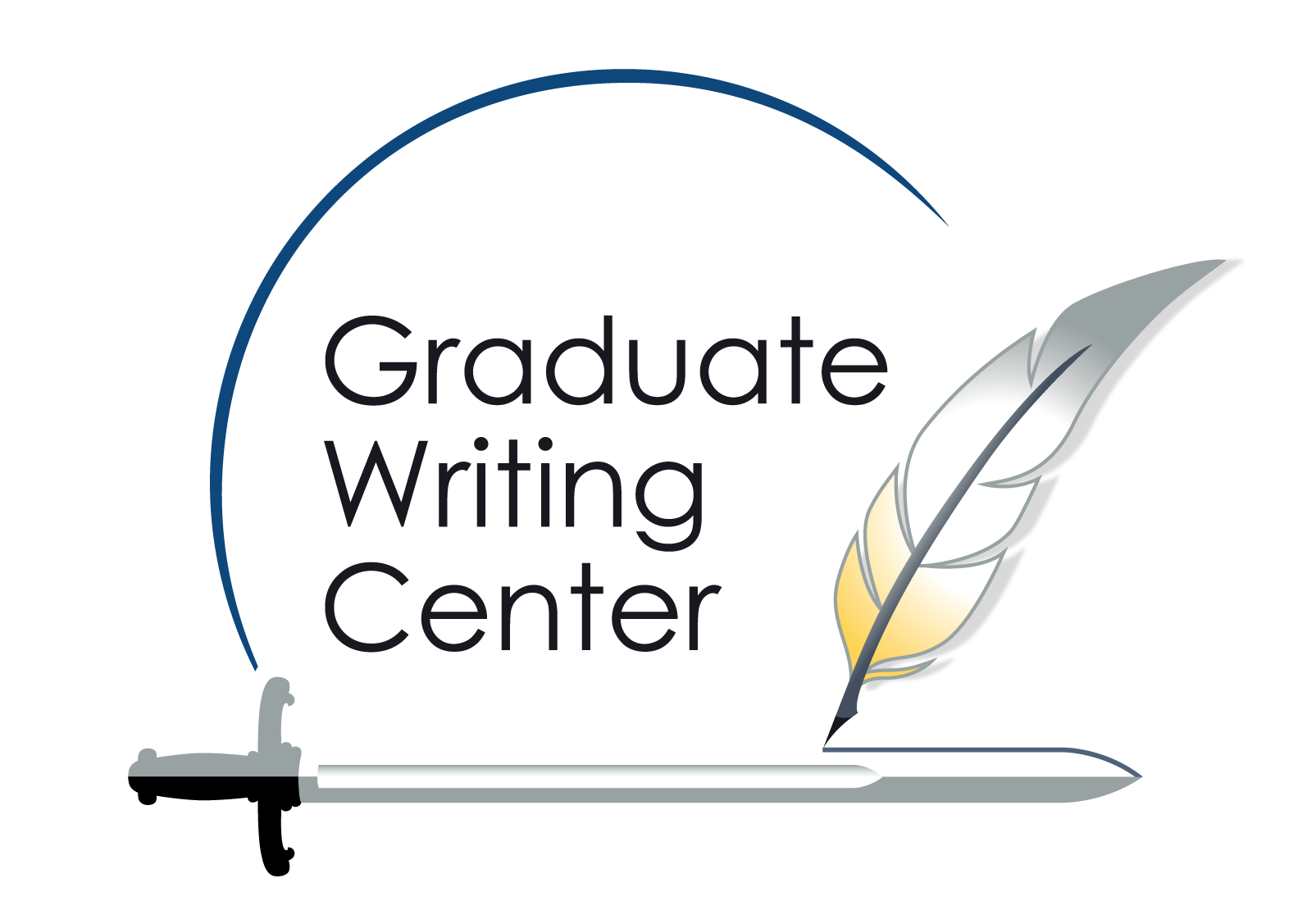 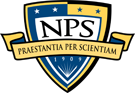 Live Coaching






1:1, in real time
Async Coaching






emailed feedback
Write-ins






structured studying
Learn Online






writing resources
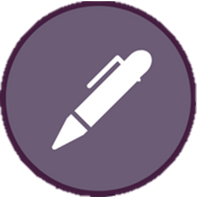 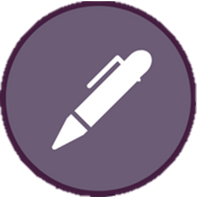 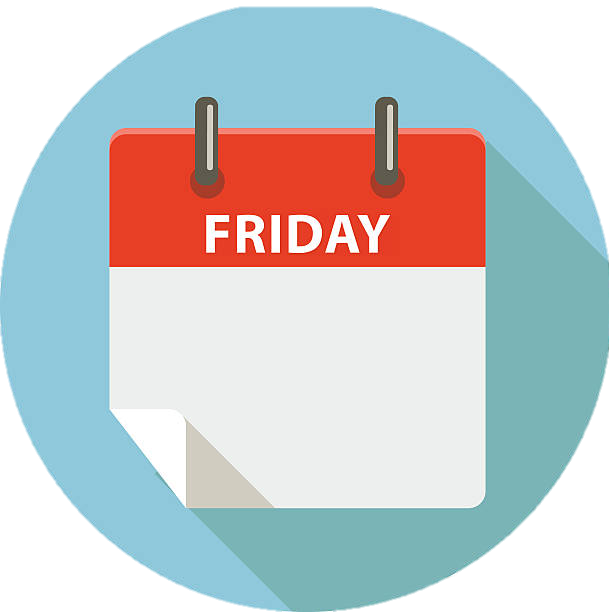 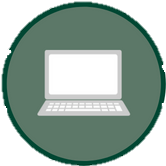 The Graduate Writing Center
https://nps.edu/gwc
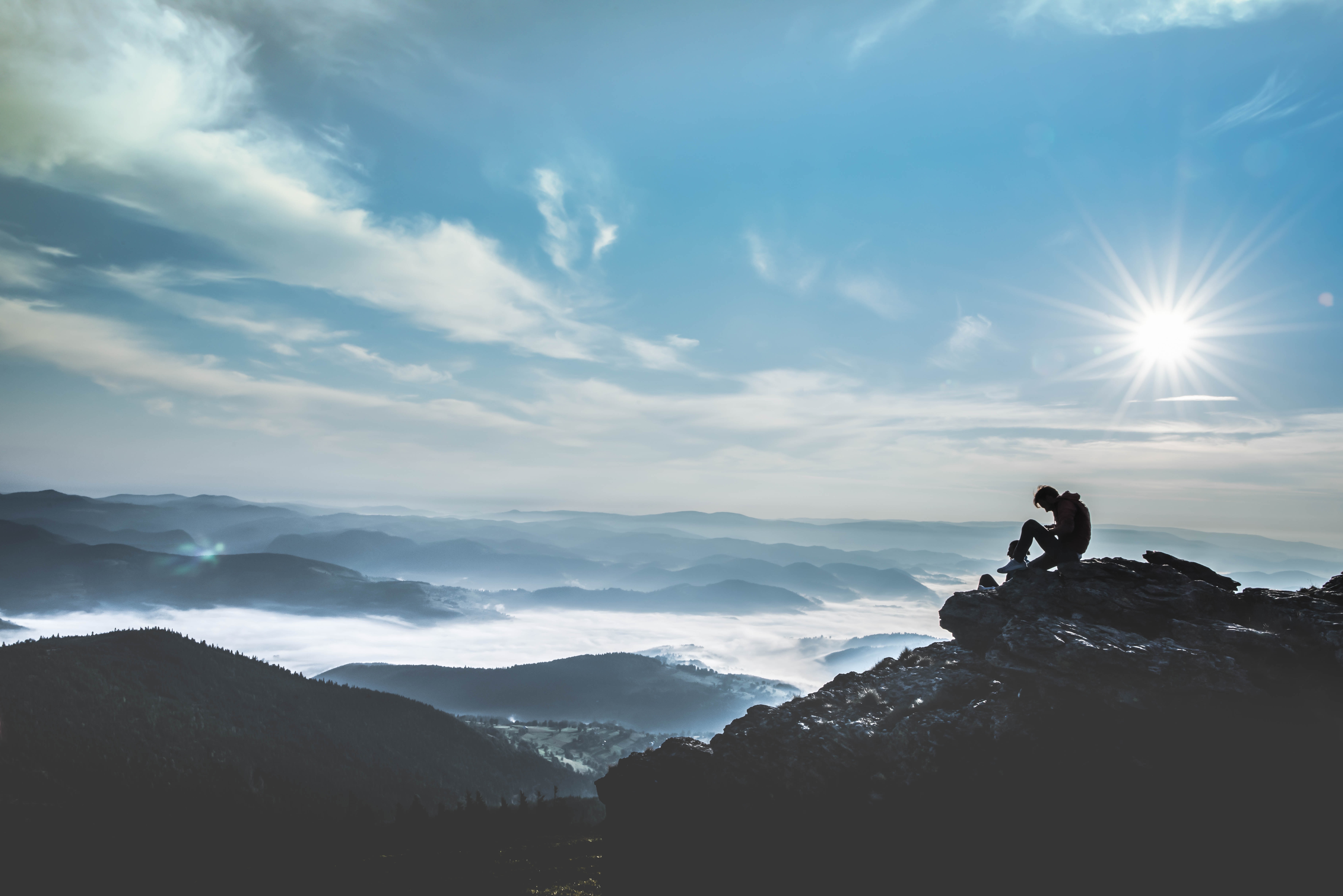 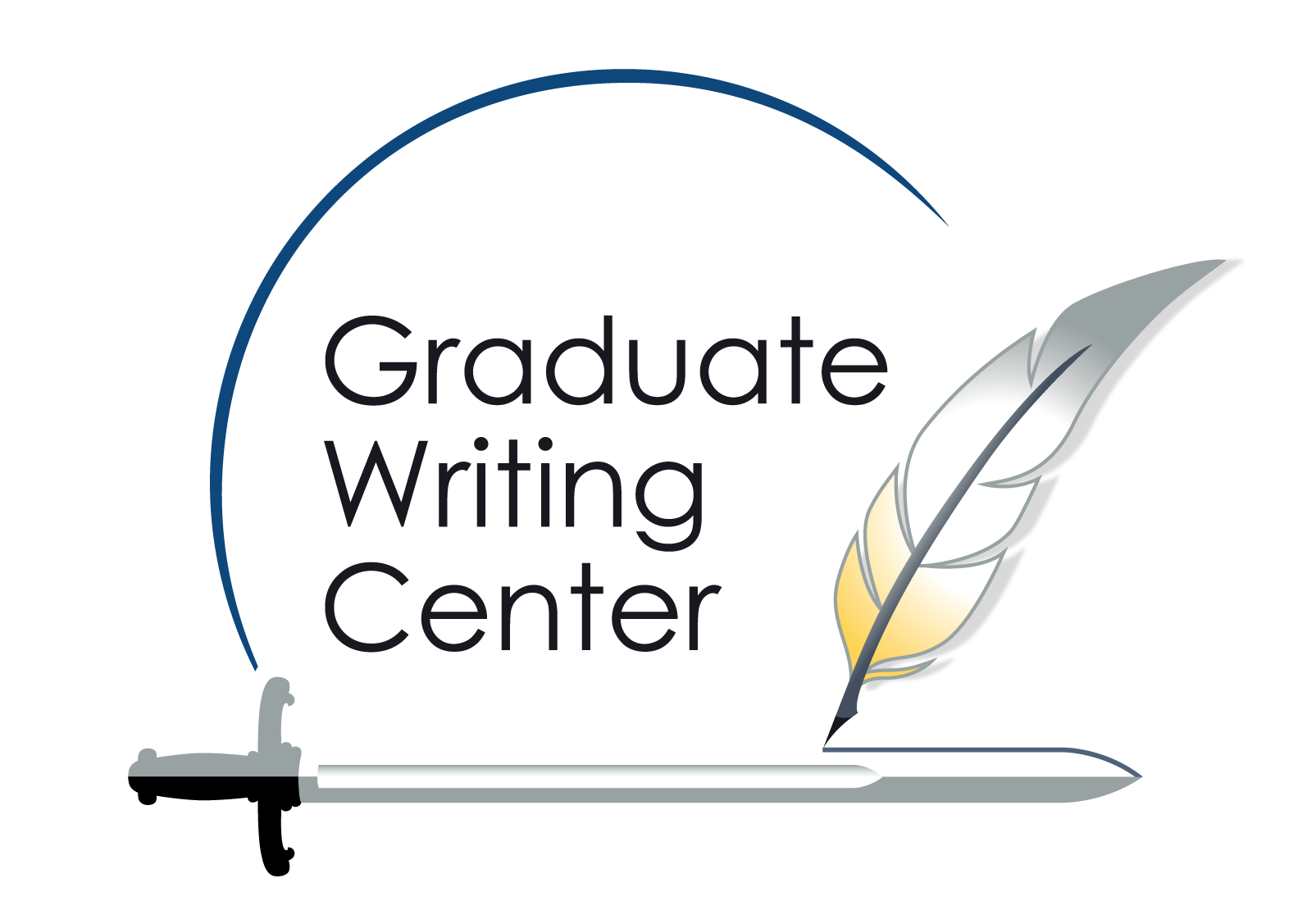 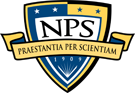 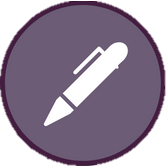 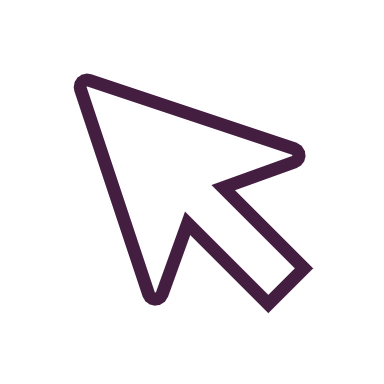 nps.edu/gwc
Research skills
Zotero citation manager
Thesis preparation
Academic norms
Critical thinking
Writing mechanics
Workshops – sign up online!
https://nps.edu/gwc/live-workshops
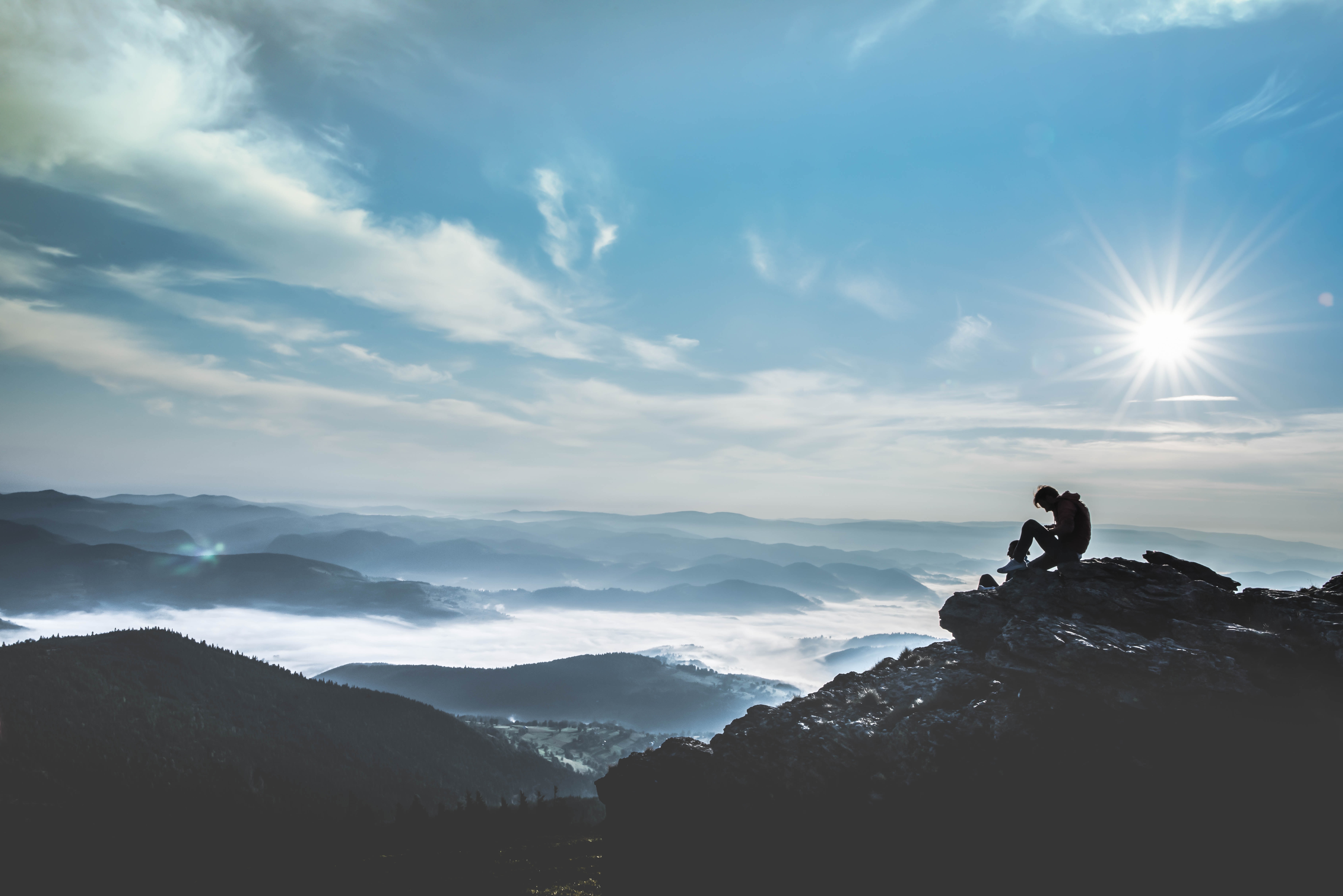 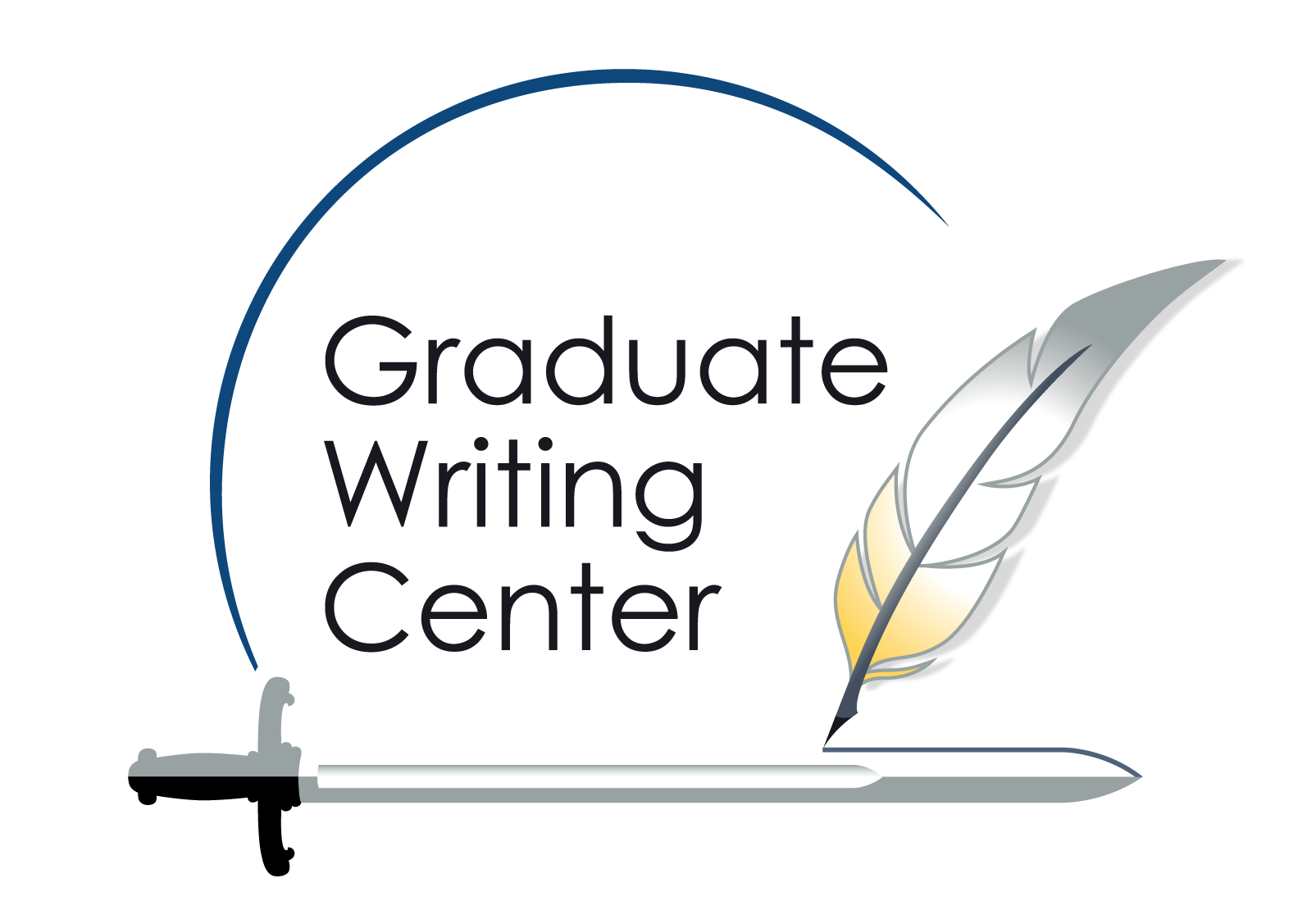 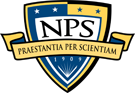 Please fill out our survey
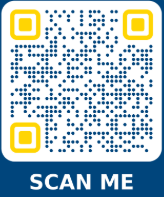 Foundations of Academic Writing
THANK YOU